Our solar system
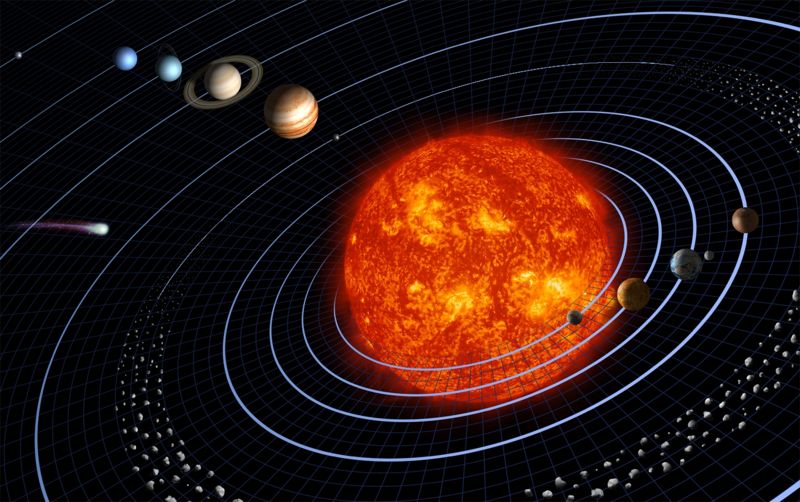 David Le Conte, Guernsey
Our solar system consists of the Sun and eight planets.
In this diagram the sizes are to scale, but the distances are not to scale.
Sun
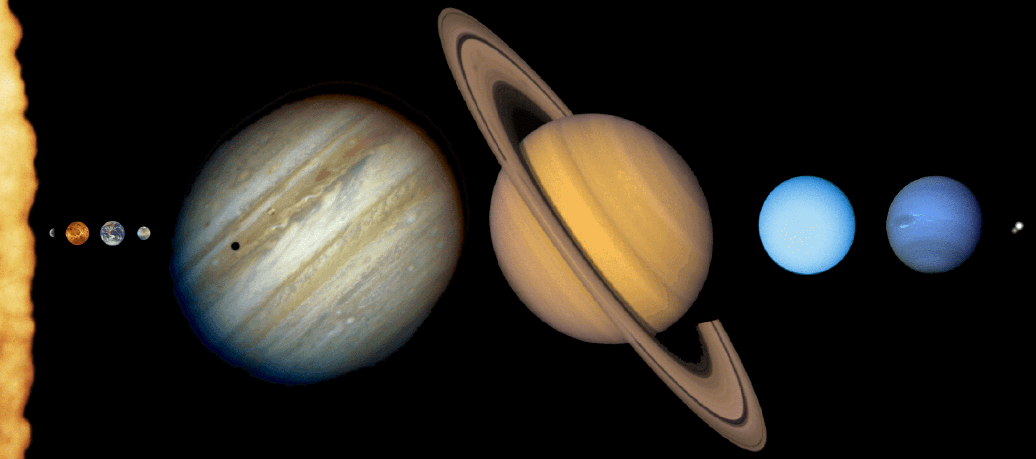 Jupiter
Saturn
Uranus
Neptune
Mercury
Earth
Mars
Venus
The four planets closest to the Sun are small and rocky, like the Earth, but the four outer planets are gas giants.
You can remember the order of the planets with a ‘mnemonic’ like: My Very Easy Method: Just Stay Up Nights!
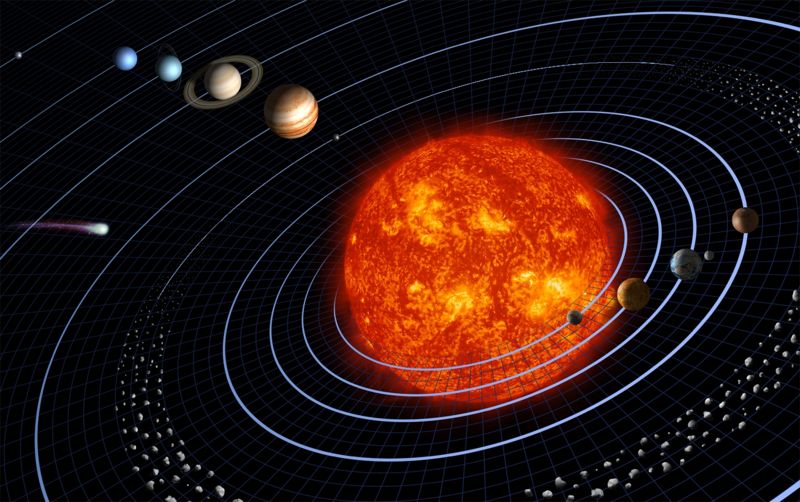 Neptune
Uranus
Saturn
(Pluto)
Jupiter
Mars
Sun
Comet
Moon
Earth
Venus
Mercury
Asteroids
As well as planets the solar system also contains comets, asteroids, and dwarf planets like Pluto.
[Speaker Notes: Solar System.]
Here are the relative sizes of the solar system objects.
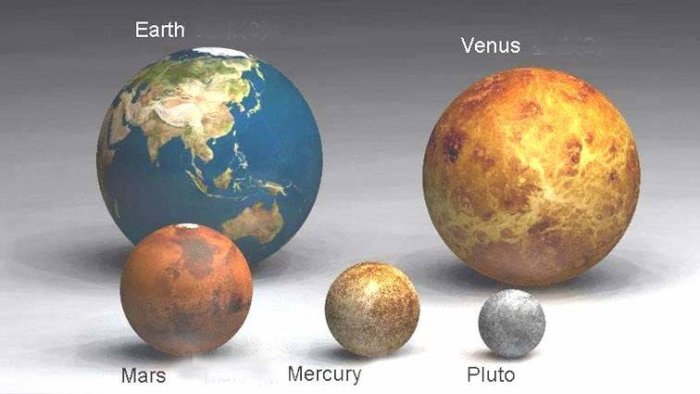 Here are the relative sizes of the solar system objects.
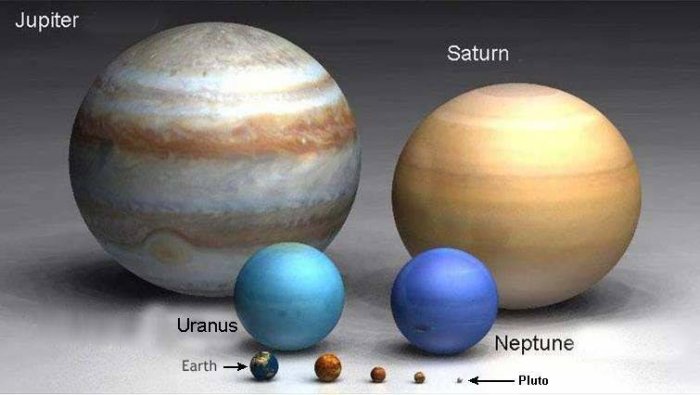 Here are the relative sizes of the solar system objects.
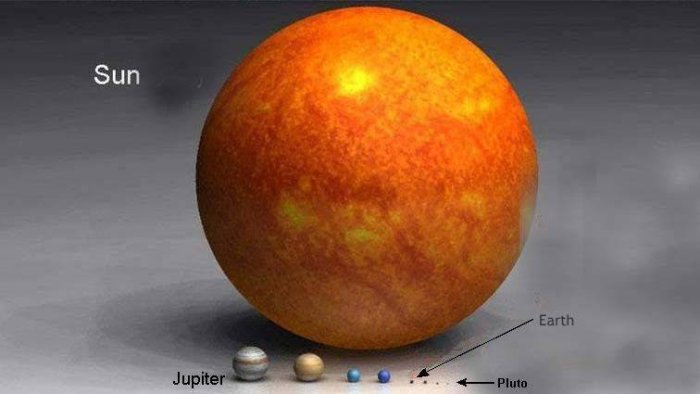 The Sun is 93 million miles away. Sunlight takes 8 minutes to reach the Earth.
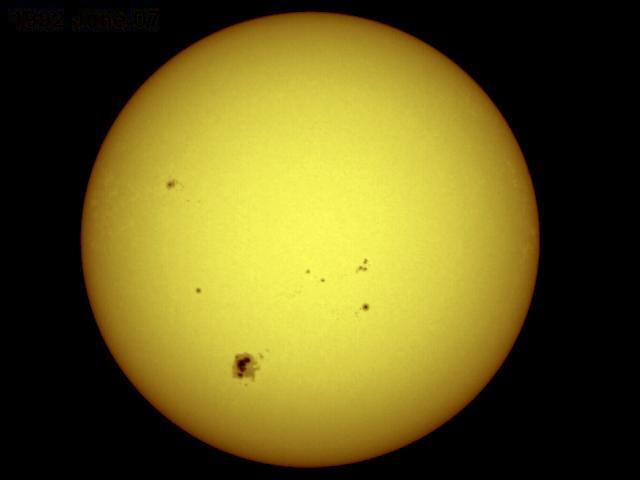 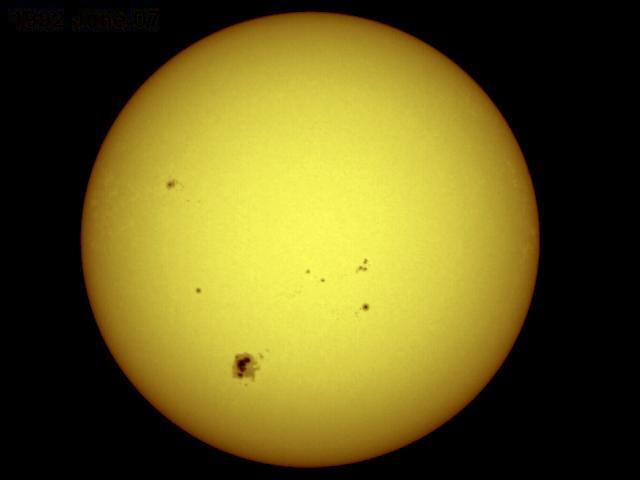 The Sun is 100 times the size of the Earth,
and 400 times the size of the Moon.
Moon
Earth
Sizes to scale
An eclipse of the Sun happens when the Moon passes in front of it.
This is a partial eclipse.
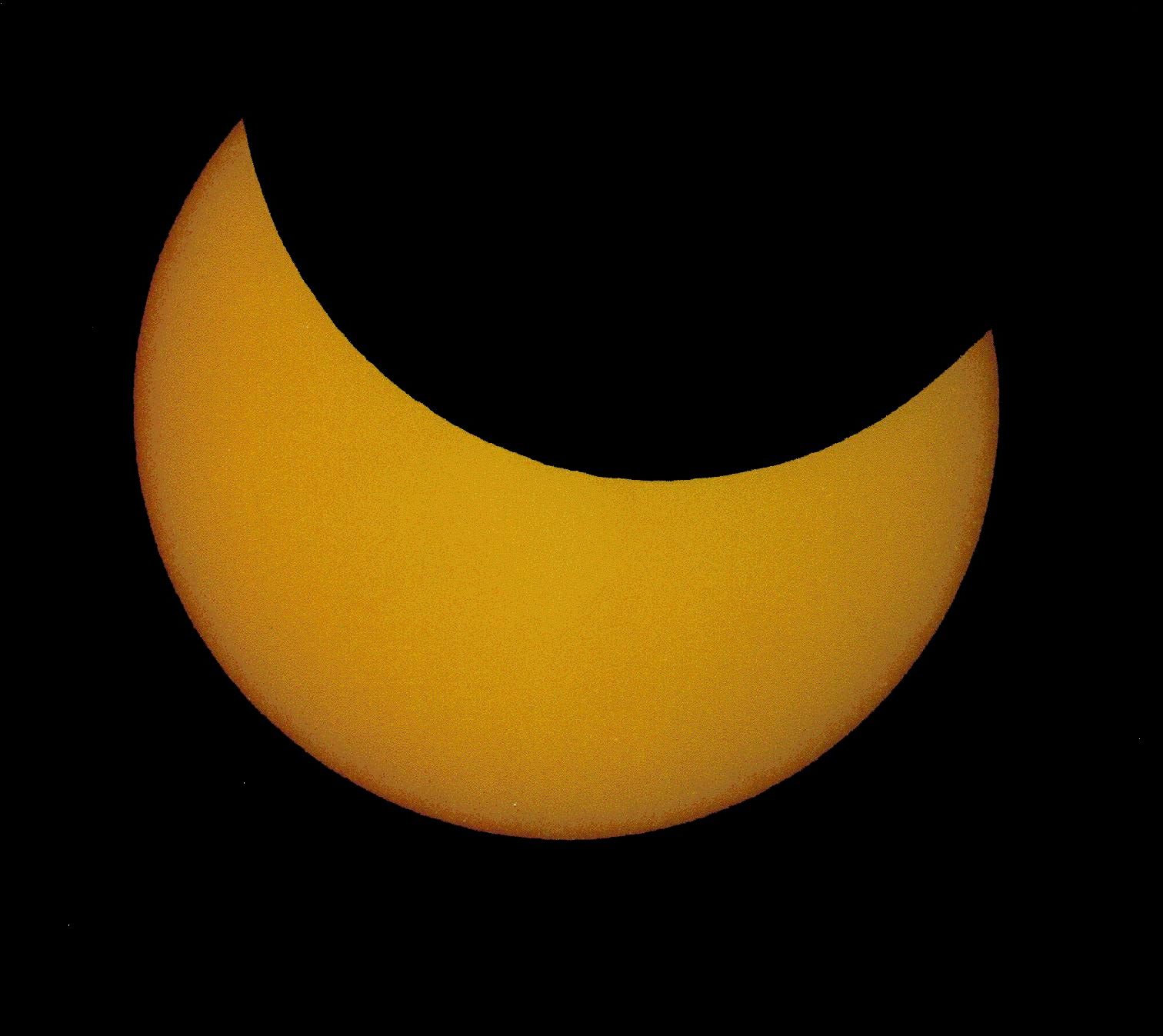 David Le Conte, Guernsey 1996
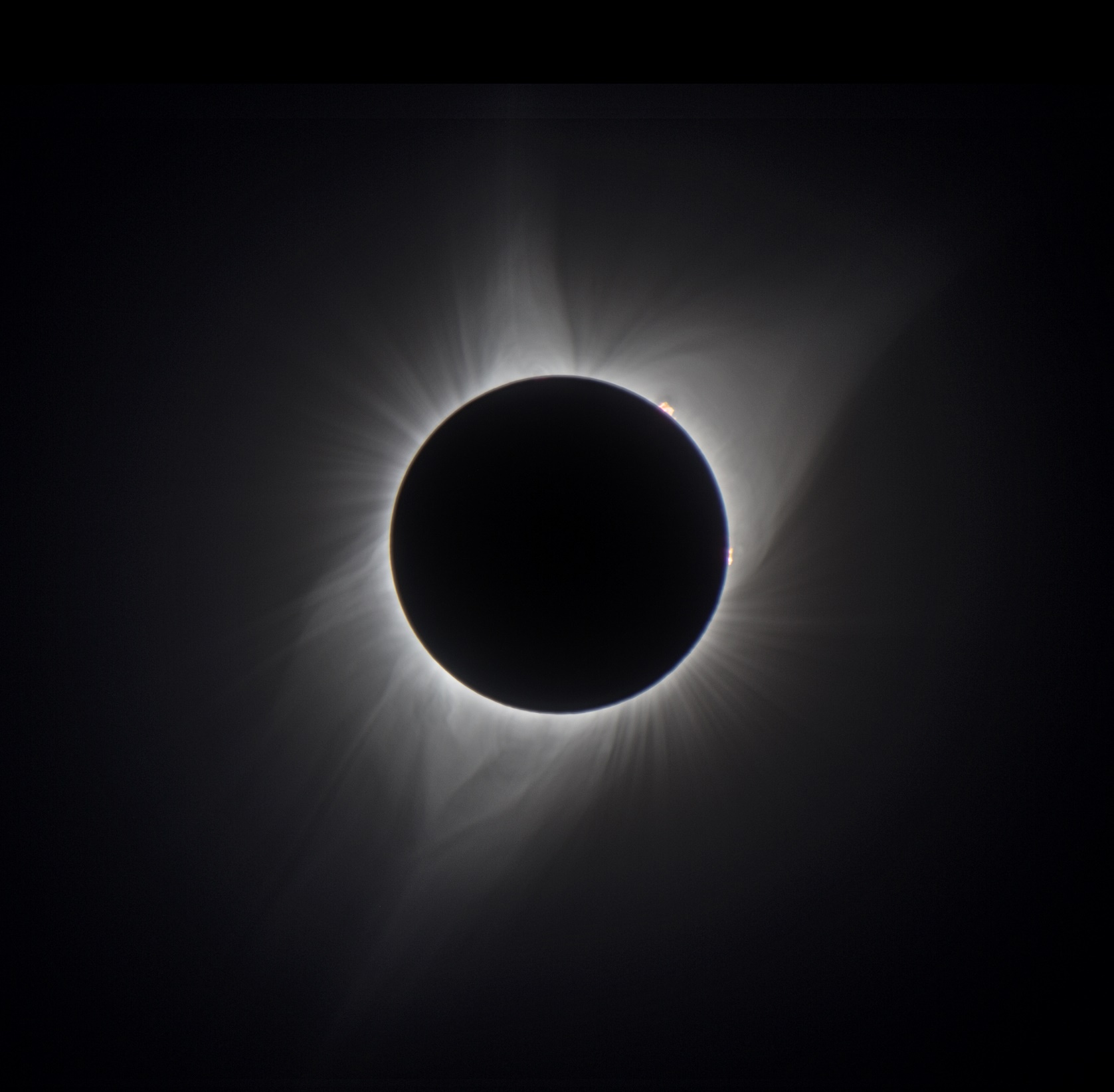 And this is a total eclipse of the Sun.
Only then can we see the Sun’s outer atmosphere – the corona
David Le Conte / Jean Dean
Wyoming, USA, 2017
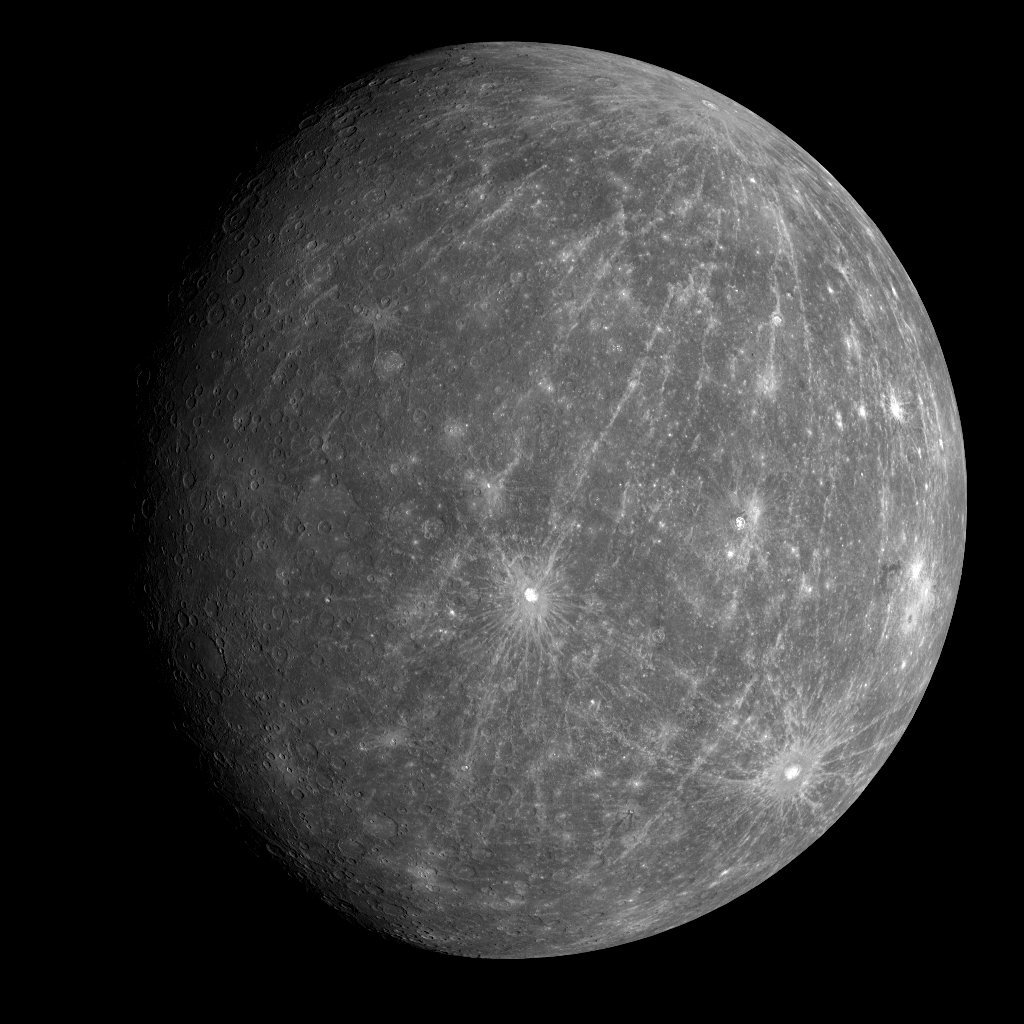 The planet closest to the Sun is
Mercury.
Less than half the size of the Earth.
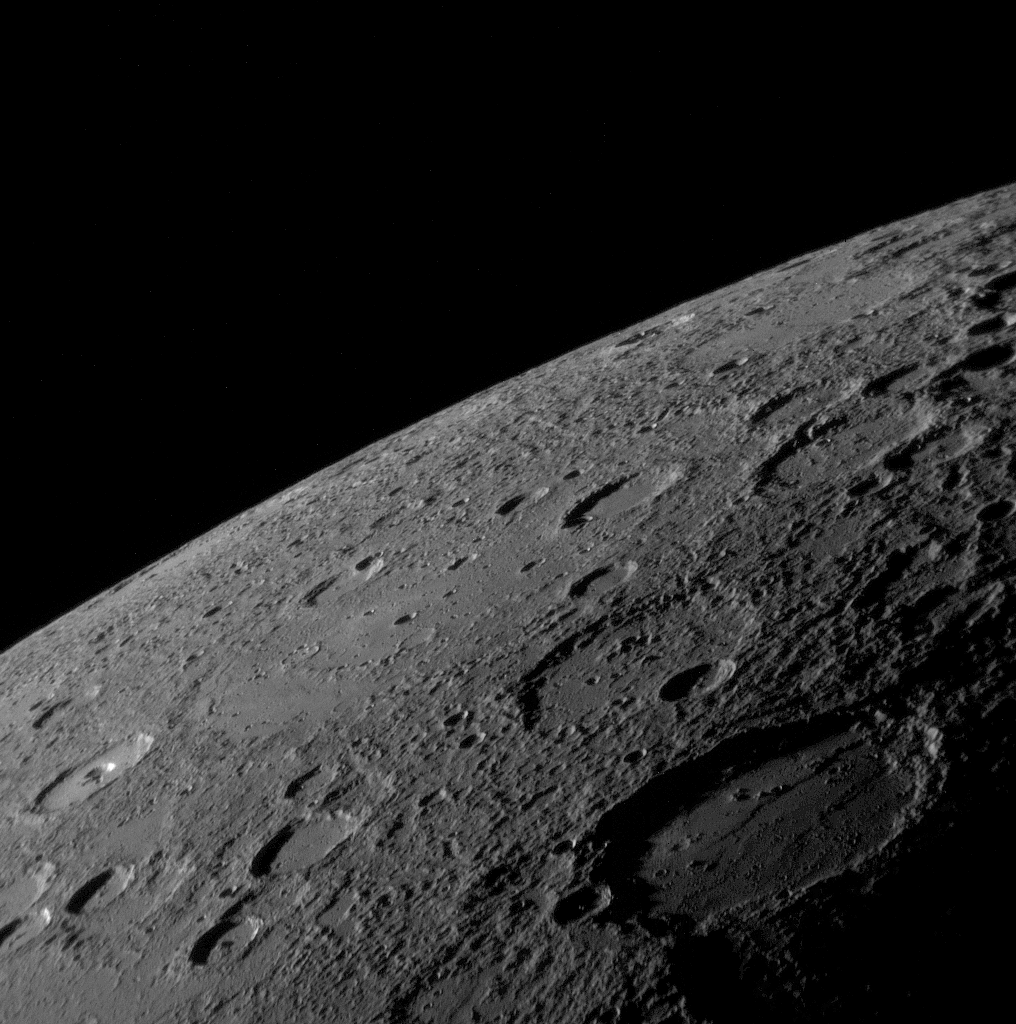 Mercury looks remarkably like the Moon.
[Speaker Notes: … looking remarkably like Earth’s Moon.]
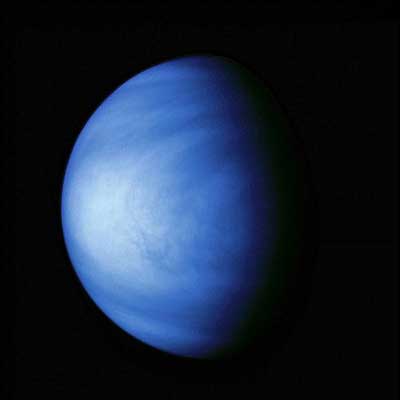 Venus is about the same size as the Earth but is permanently covered in cloud.
Its surface is very hot (over 450 degrees). The atmospheric pressure is over 90 times that of the Earth, and it rains sulphuric acid. Not a nice place to go on holiday!
The Earth is the third planet from the Sun.
It is about 12,700 km wide, and has a thin atmosphere.
It is (so far) the only place we are certain life exists.
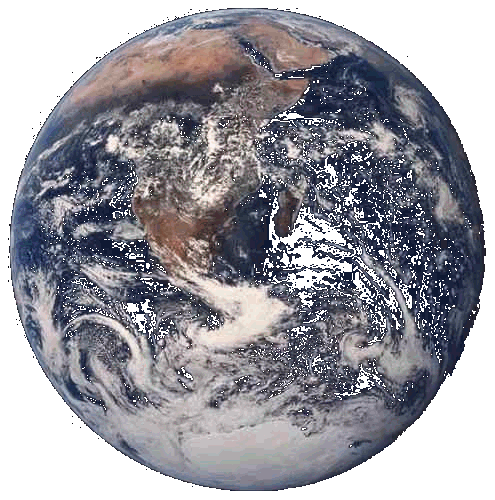 The Earth spins on its axis once every 24 hours, giving us day and night
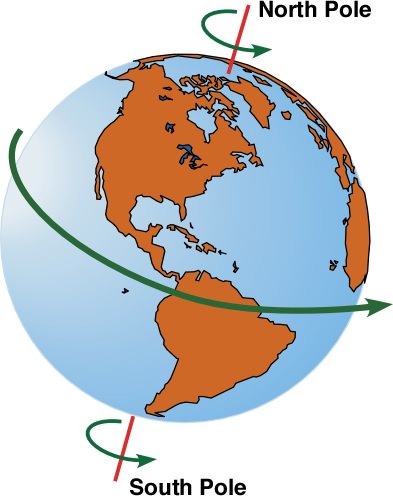 The surface speed is 1600 kph at the equator, less at higher latitudes, and zero at the poles.
1000 kph
1600 kph
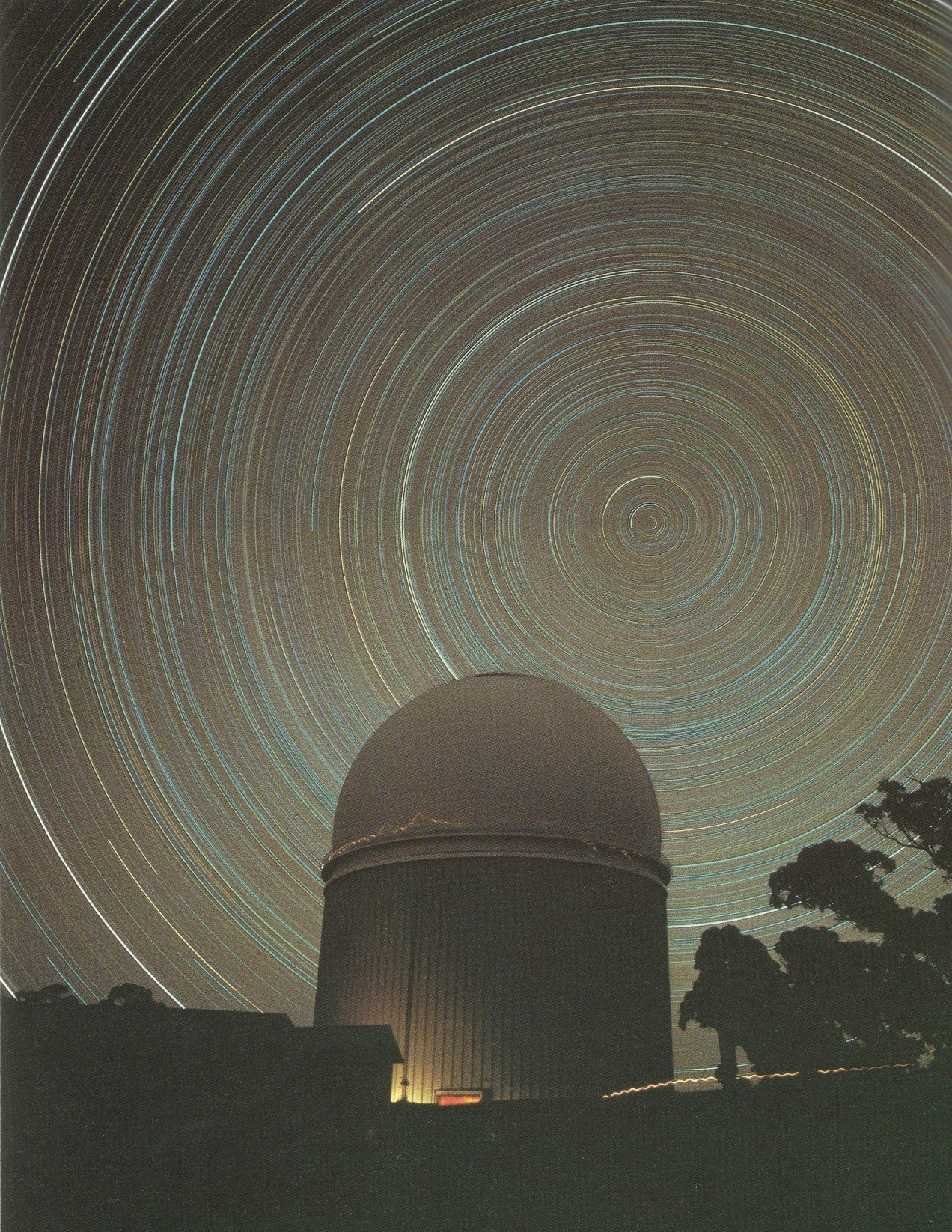 The spin of the Earth not only
makes the Sun and Moon rise
and set, but also makes
the stars appear to rotate.

Note the different colours
of the stars in this long time exposure photograph.
All-sky camera
Video, Guernsey Observatory
As we sleep the stars move over our heads as the Earth splins.
The Earth not only spins on its axis once every 24 hours, but also revolves around the Sun once a year
Revolution of Earth around the Sun once a year.
Sun
Earth
Not to scale
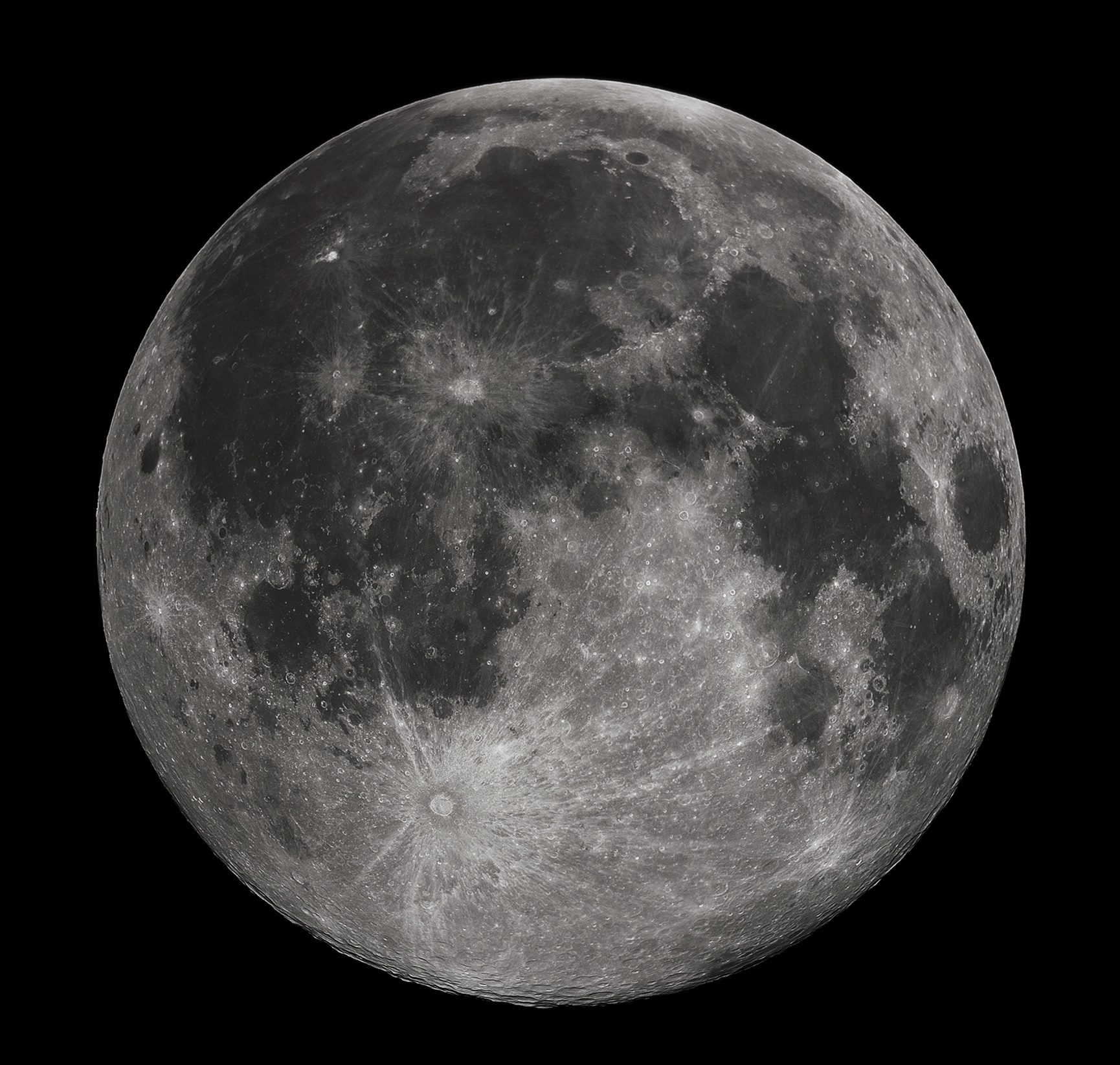 The Earth is accompanied by the Moon.
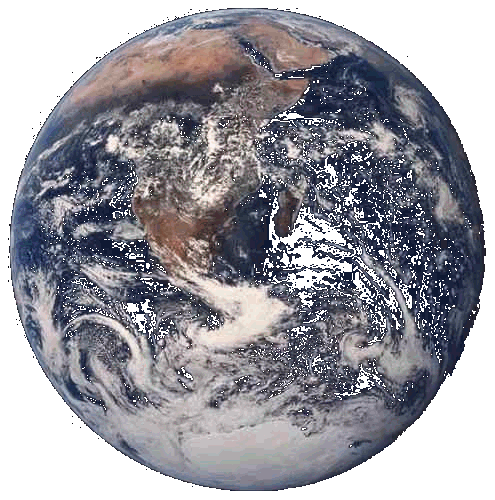 The Moon is a quarter the size of the Earth.
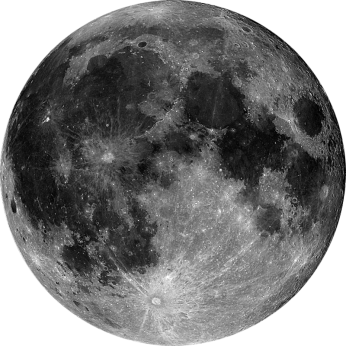 Moon
Earth
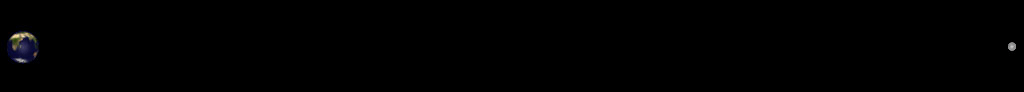 Earth and Moon, showing their sizes and distance to scale. The yellow bar represents a pulse of light travelling from Earth to Moon in 1.26 seconds.
The Moon revolves about the Earth (with respect to the Sun) once every 29½  days.
This produces the phases of the Moon.
S
Sunlight
SUN
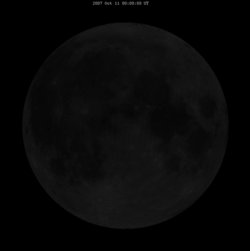 Not to scale
[Speaker Notes: The phases of the Moon result from its revolution around the Sun once every 29½ days.]
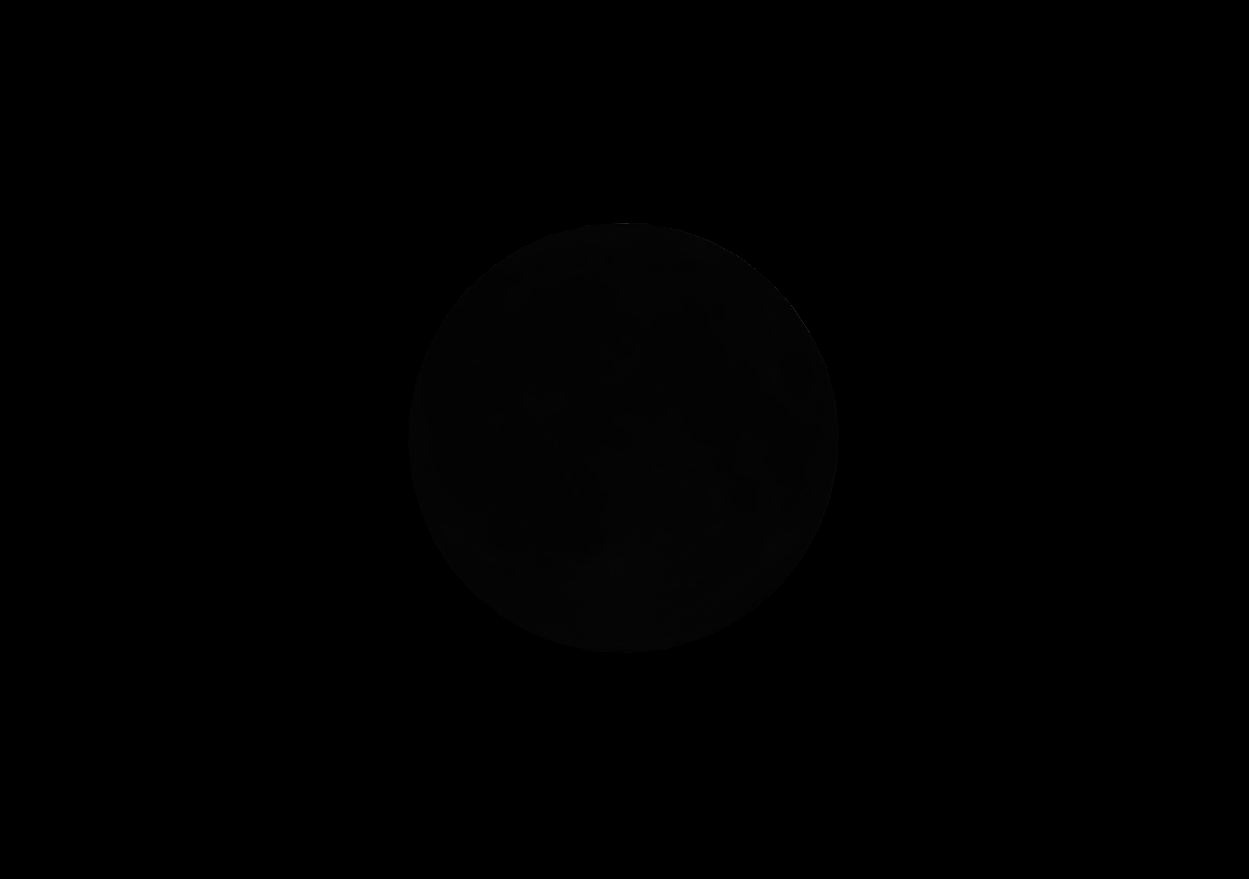 At ‘New Moon’ we cannot see because it is backlit by the Sun.
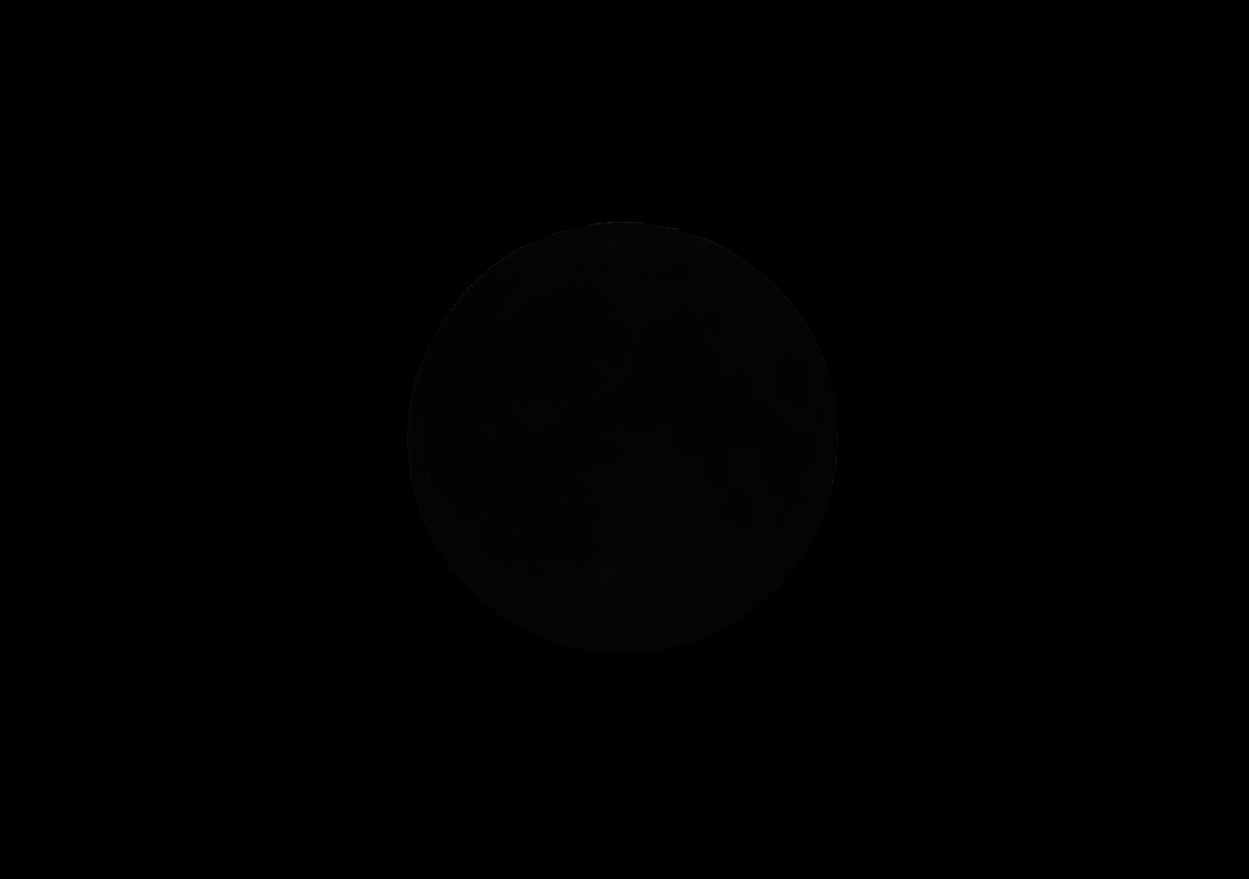 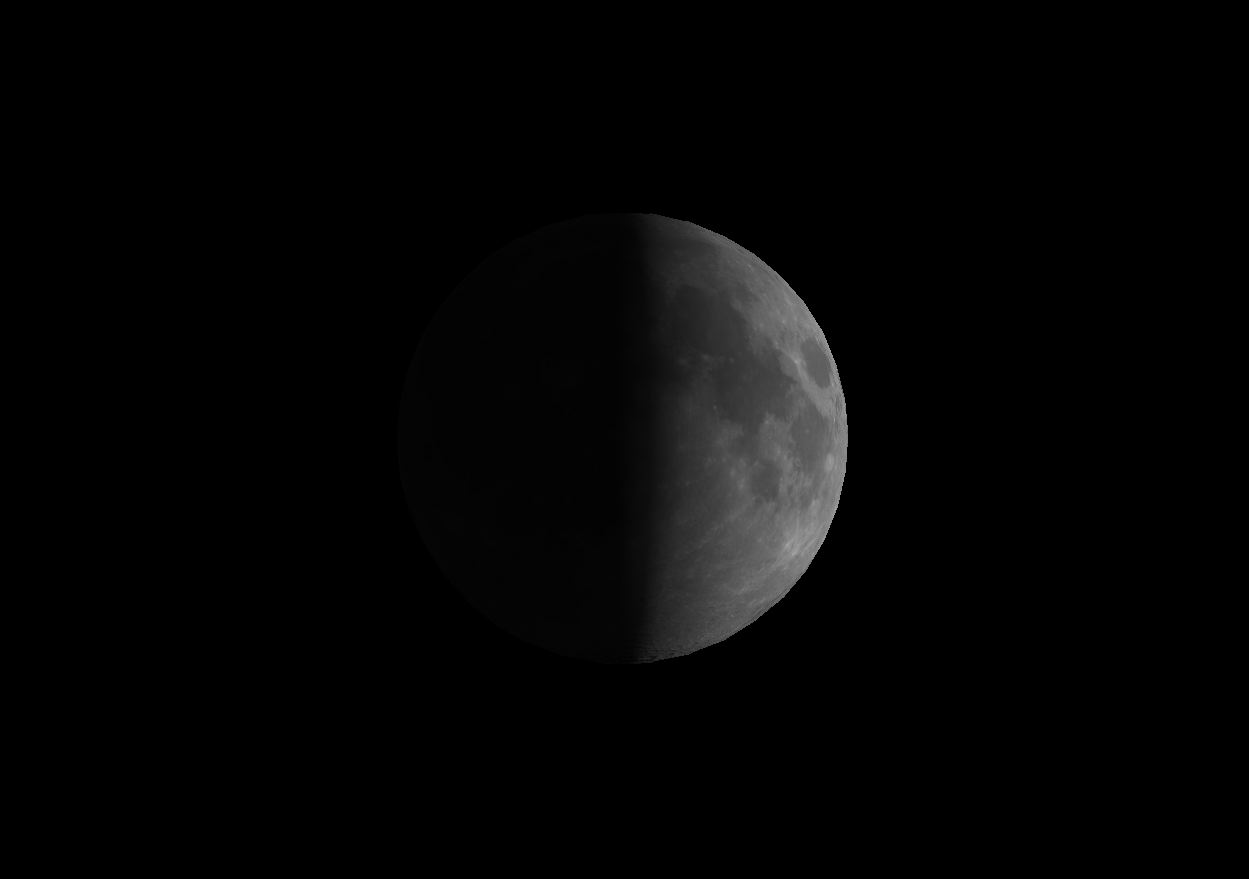 A week later there is First Quarter Moon.
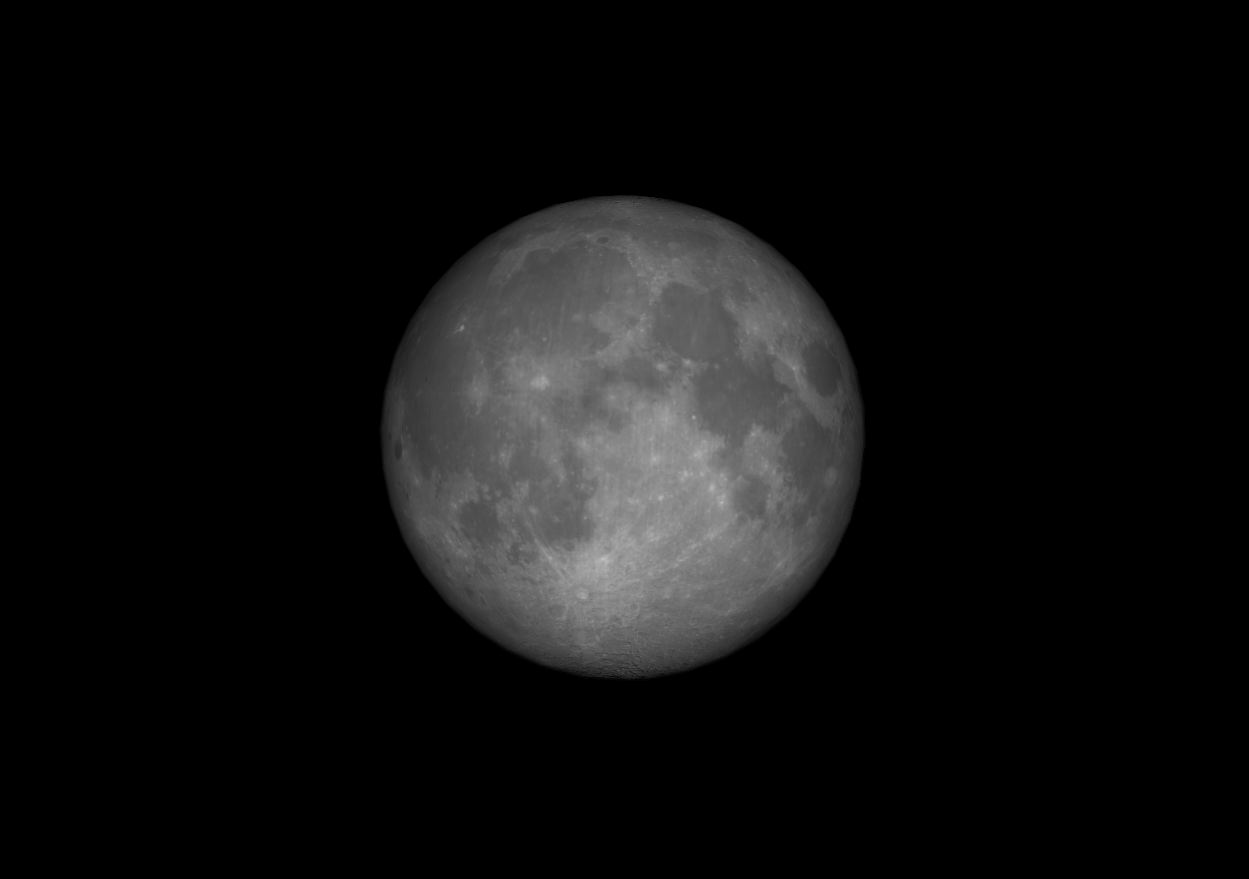 After another week there is Full Moon.
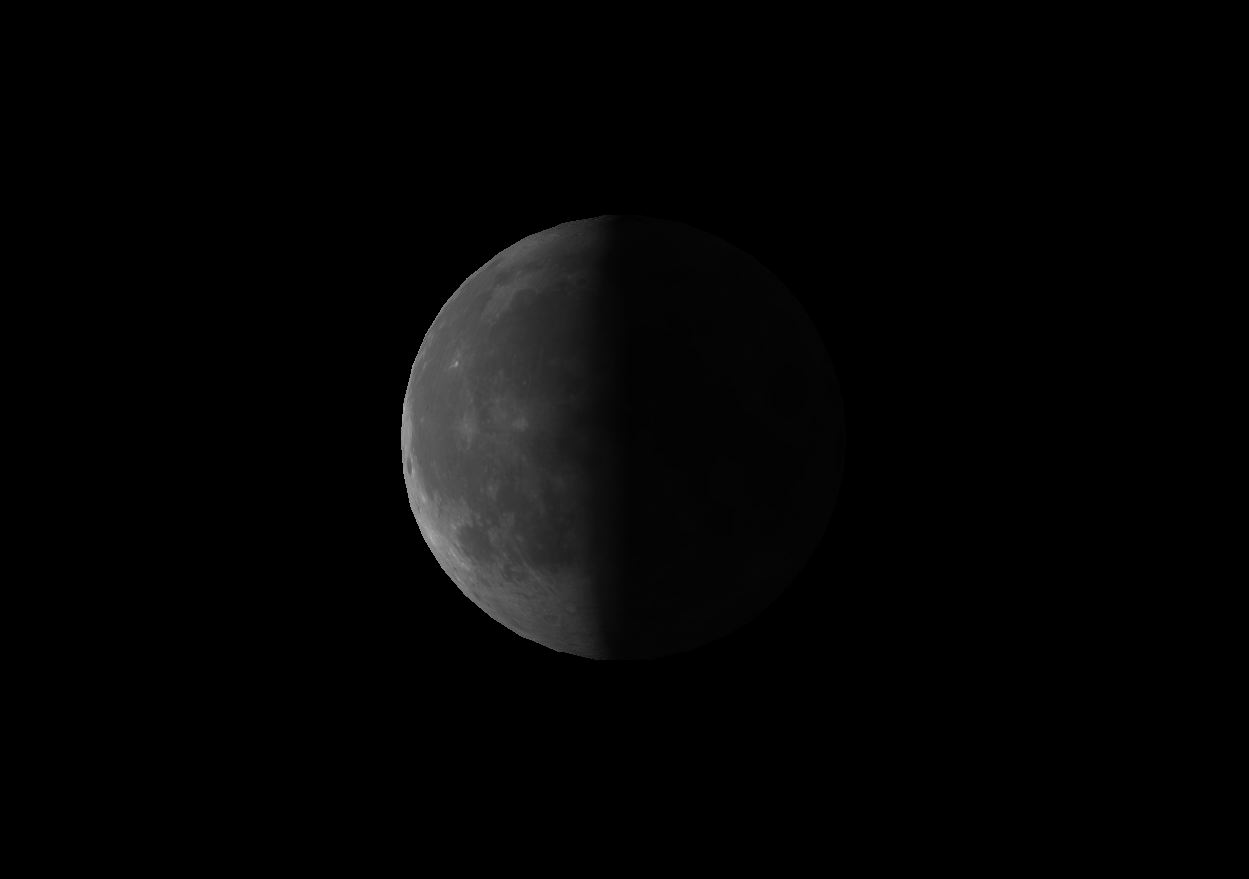 And a week later Last Quarter Moon.
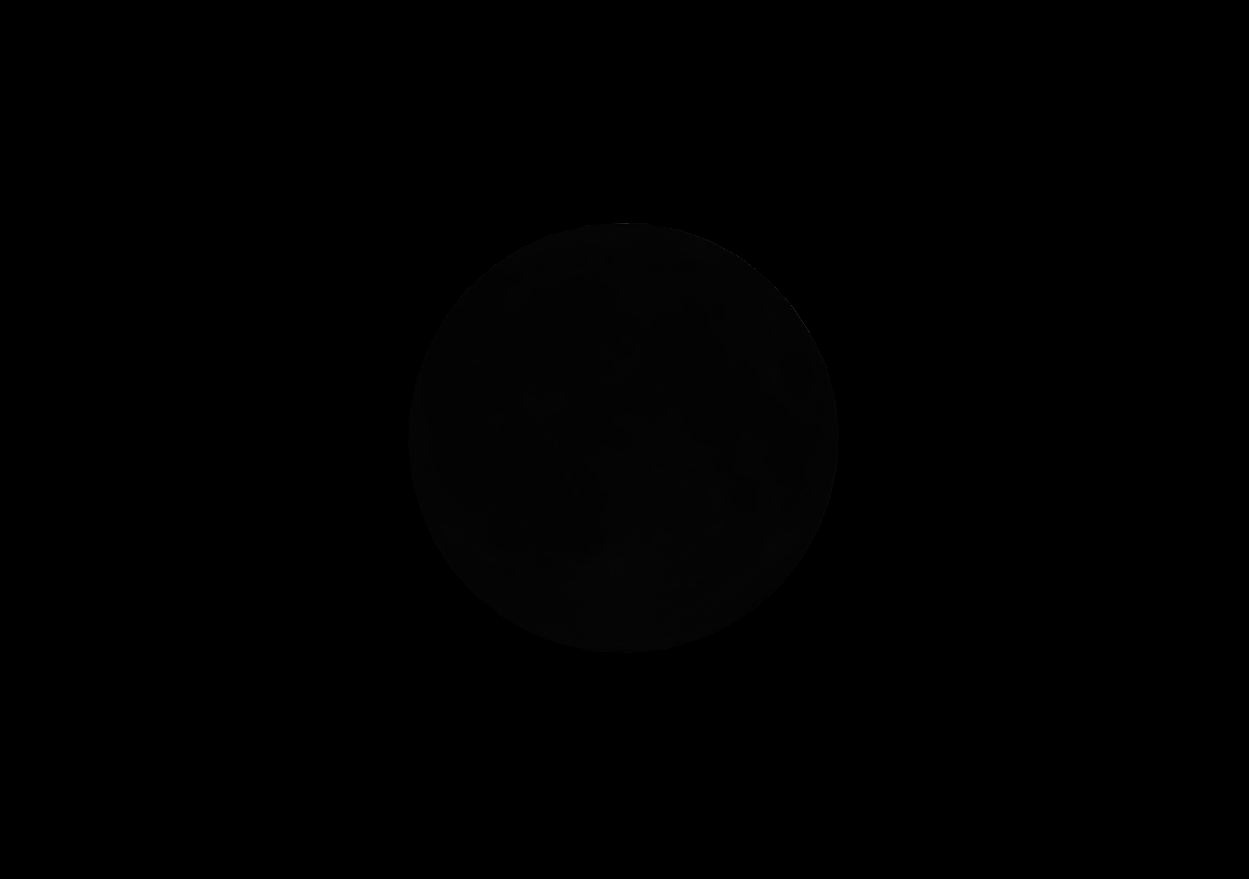 And then ‘New Moon’ again.
The Moon’s orbit is not exactly circular
so sometimes it appears larger and sometimes smaller.
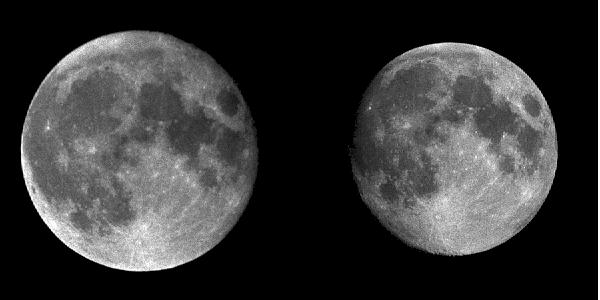 Moon at furthest (‘apogee’)
Moon at closest (‘perigee’)
363,100 km
405,700 km
At perigee the Moon is 14% larger and 30% brighter than at apogee.
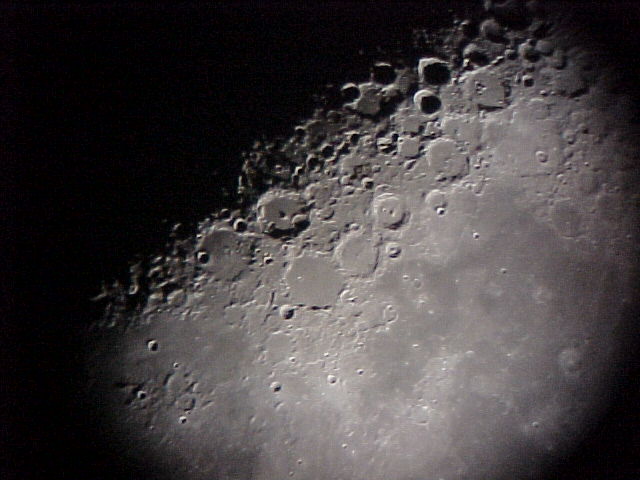 The Moon’s surface has lots of craters, formed by meteorites, and large flat areas of volcanic lava.
[Speaker Notes: Moon through telescope, by DLC.]
Here is a detailed map of the Moon.
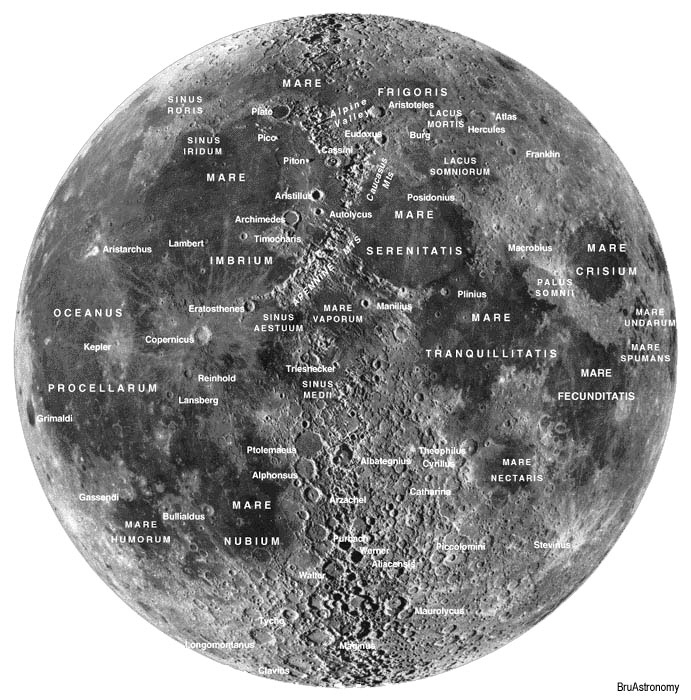 Because of the Moon’s rotation rate we only ever see one side of it. We can never see the back side of the Moon (unless we go in a spacecraft around it!).
An eclipse of the Moon happens when the Moon passes through the Earth’s shadow (the dotted circle).
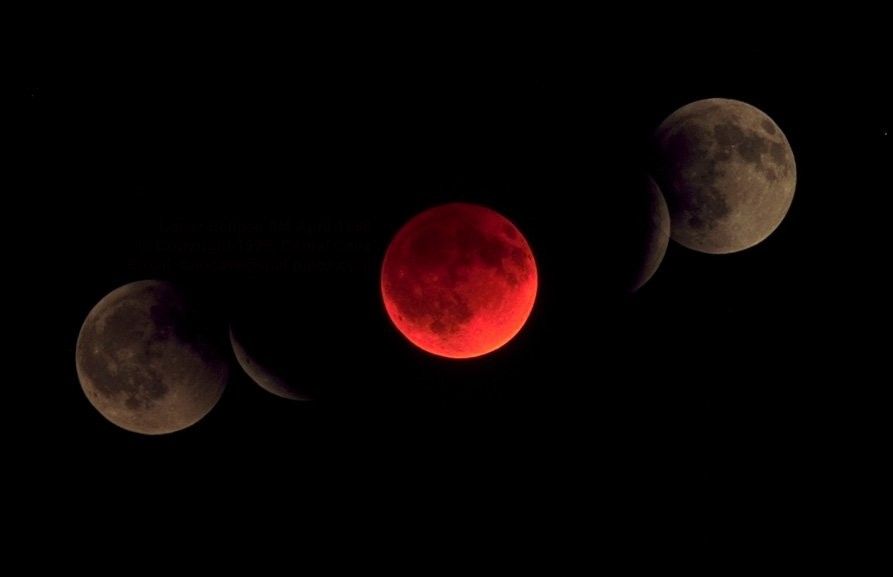 Daniel Cave, Guernsey
In July 1969 two of the Apollo 11 astronauts, Neil Armstrong and Buzz Aldrin first stepped onto the Moon.
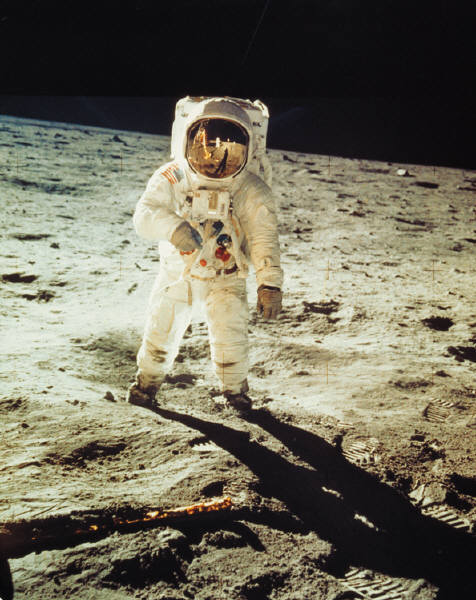 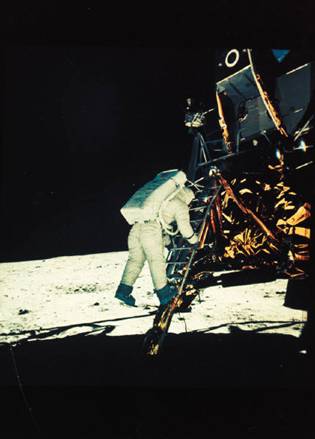 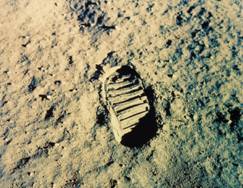 How many mistakes are there in the following statement?
As the astronaut walked cautiously over the Moon’s rugged surface, he looked up and saw thousands of stars twinkling brightly in the black night sky.  To the west, a few wispy clouds were floating, and a light breeze was blowing moon-dust against the face of his helmet.

A loud banging sound made him turn around to see what had happened.  His companion had just split a large moon rock in half by hitting it with a hammer.

In the east the Earth was almost “new”  –  hanging low in the sky like a cutting from a gigantic bluish-white fingernail.  Inside the arms of the Earth’s shining crescent he could see several small stars.
As the astronaut walked cautiously over the Moon’s rugged surface, he looked up and saw thousands of stars twinkling brightly in the black night sky.  To the west, a few wispy clouds were floating, and a light breeze was blowing moon-dust against the face of his helmet.

A loud banging sound made him turn around to see what had happened.  His companion had just split a large moon rock in half by hitting it with a hammer.

In the east the Earth was almost “new”  –  hanging low in the sky like a cutting from a gigantic bluish-white fingernail.  Inside the arms of the Earth’s shining crescent he could see several small stars.
Five mistakes:The Moon does not have an atmosphere, so stars do not twinkle, there are no clouds, wind or sound. And the Earth blocks stars behind it.
Mars is the fourth planet from the Sun.
It is distinctly red, and has polar ice caps.
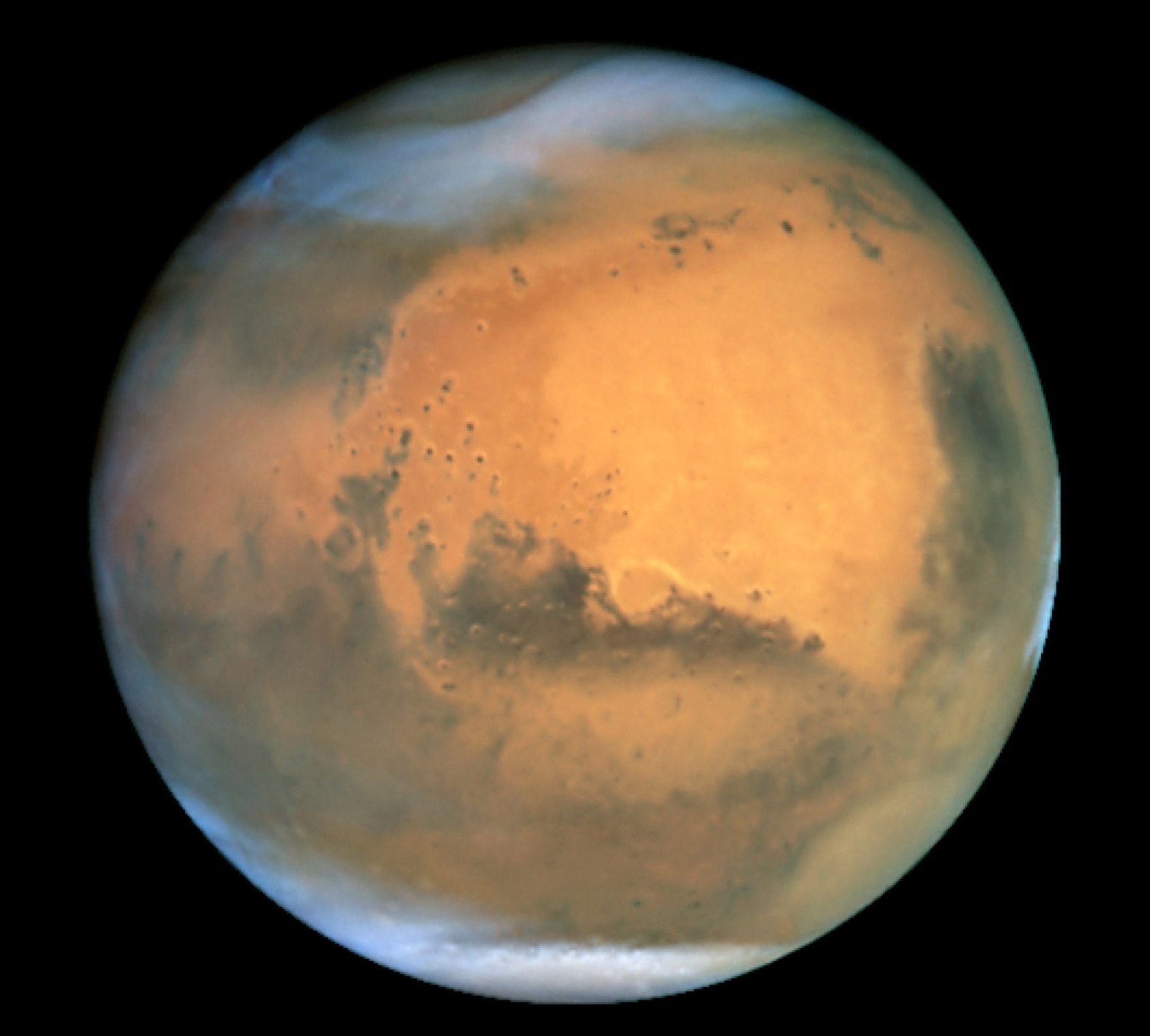 Mars is about half the size of the Earth.
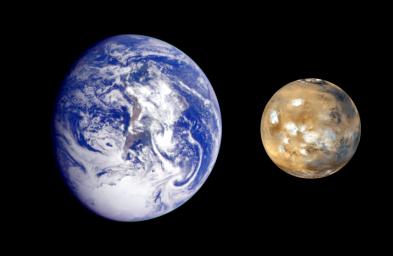 Mars
Earth
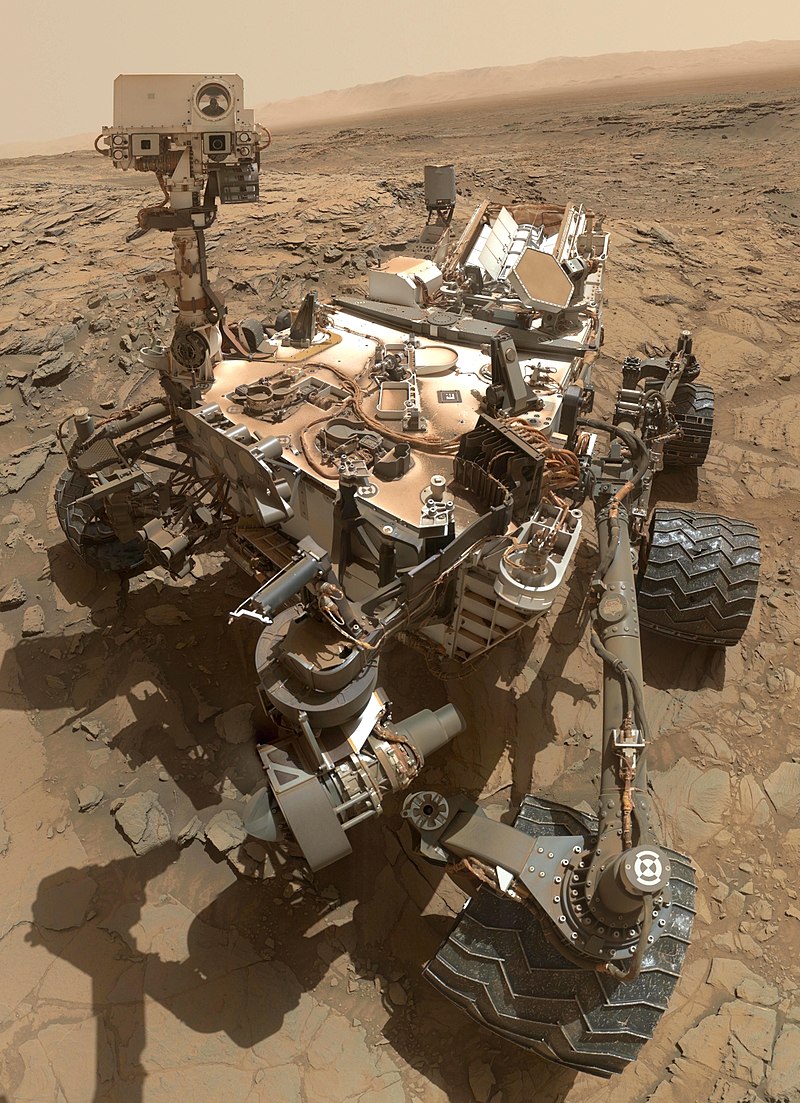 Many spacecraft have been sent to Mars, some to orbit it and some, like this ‘Curiosity’ rover, to land on it.
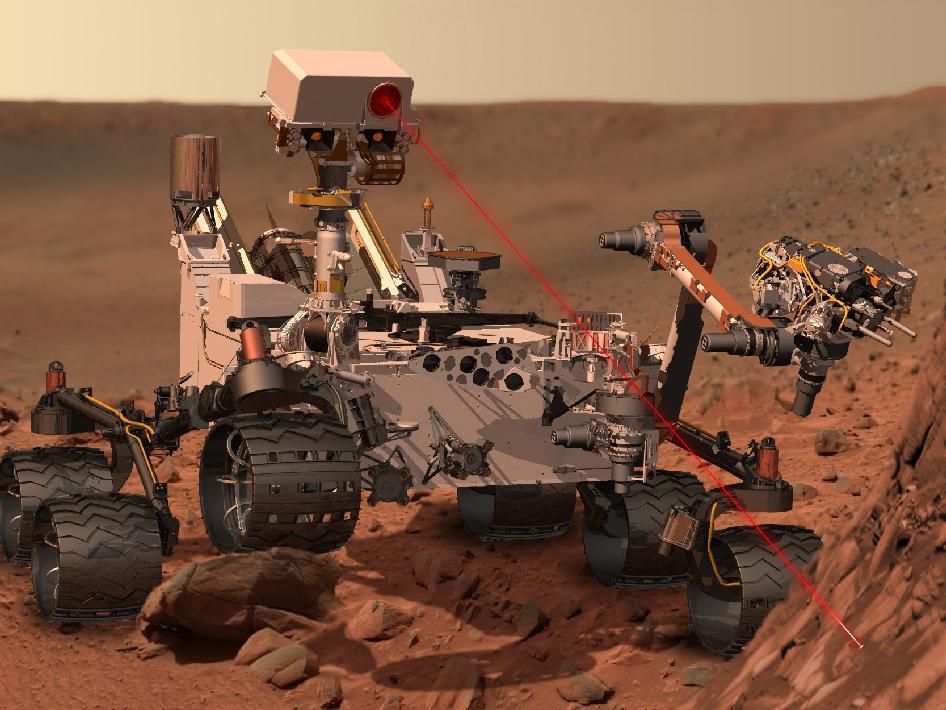 Curiosity can explore Mars’s surface and use a laser to analyse rocks.
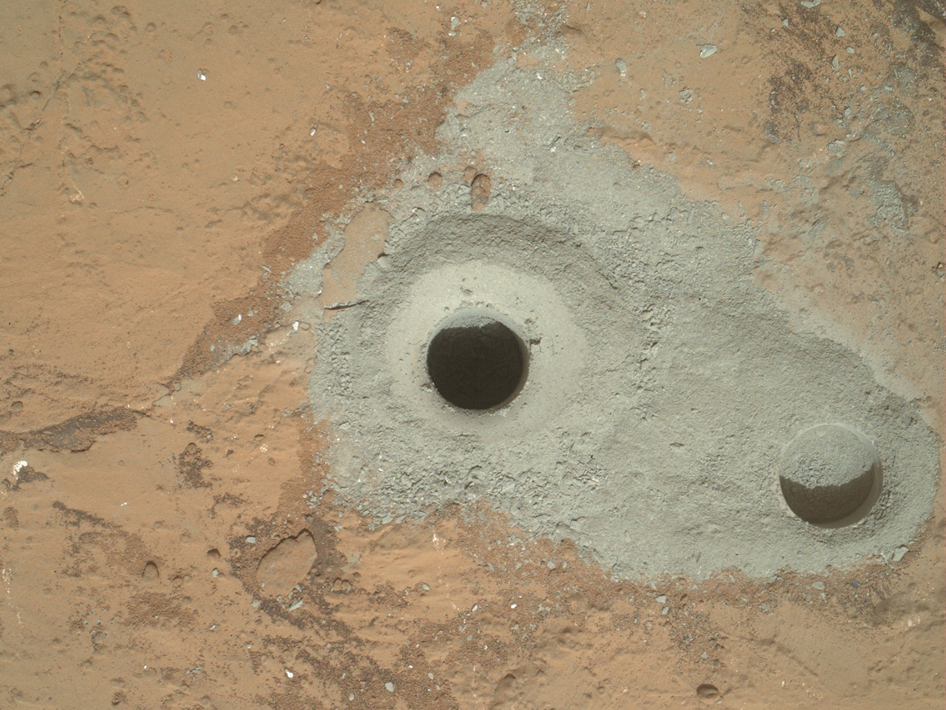 It can also drill holes in the hope of finding evidence that Mars may one time have had some form of life.
Pictures taken by the rovers show that Mars has a remarkably Earth-like surface.
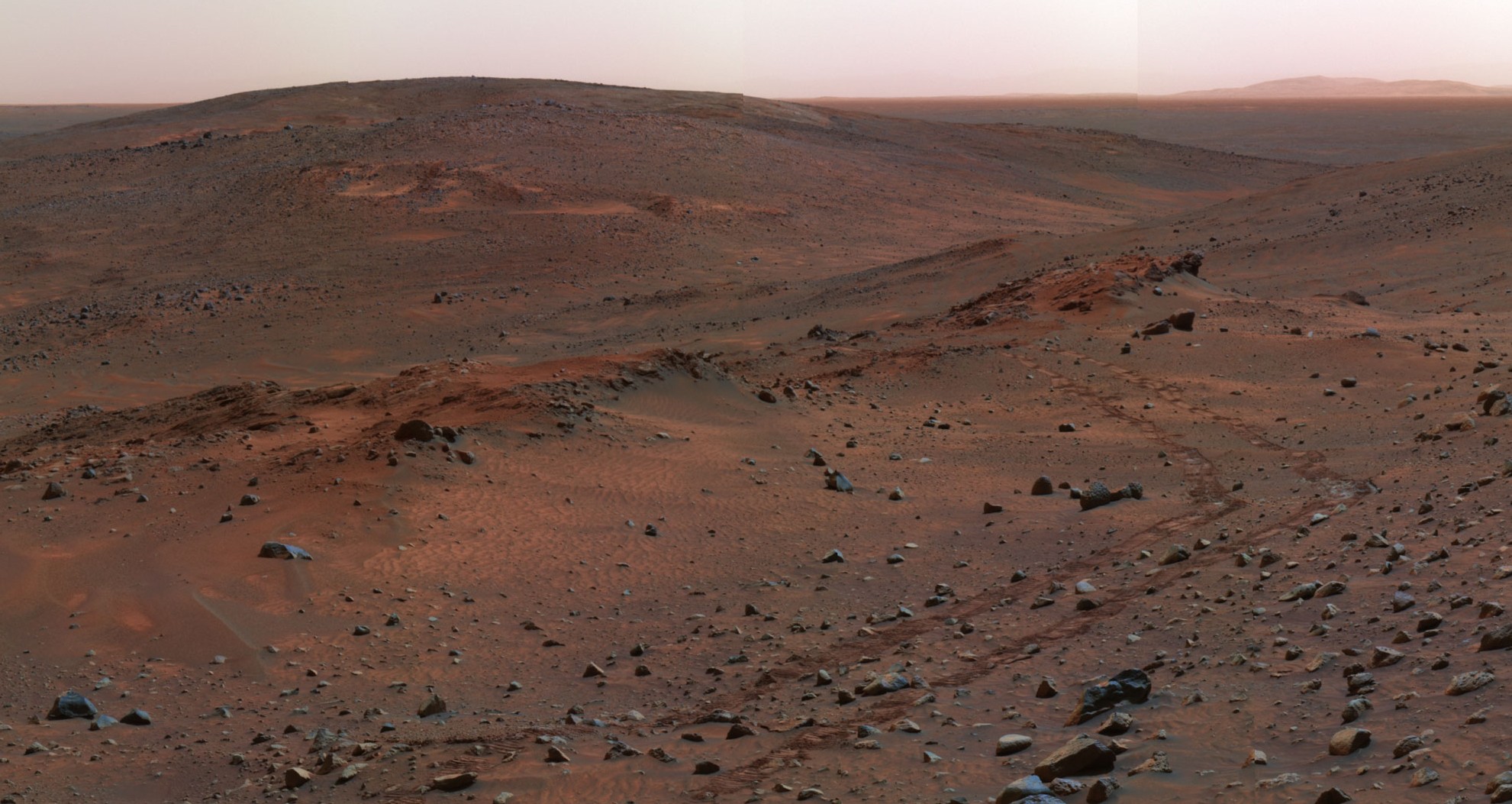 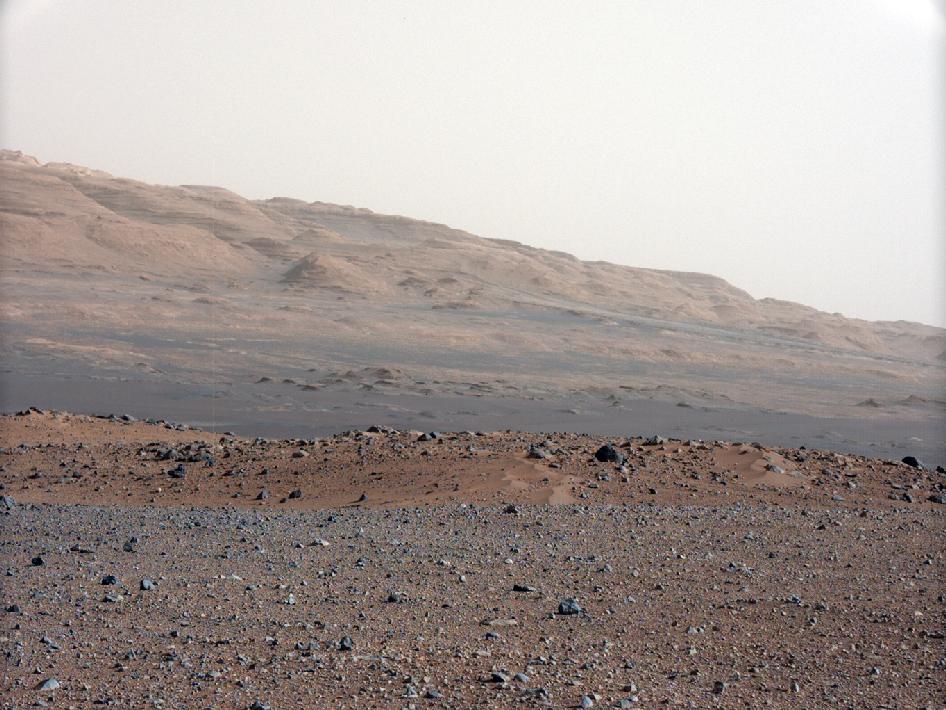 There is evidence that Mars once had a lot of water on its surface.
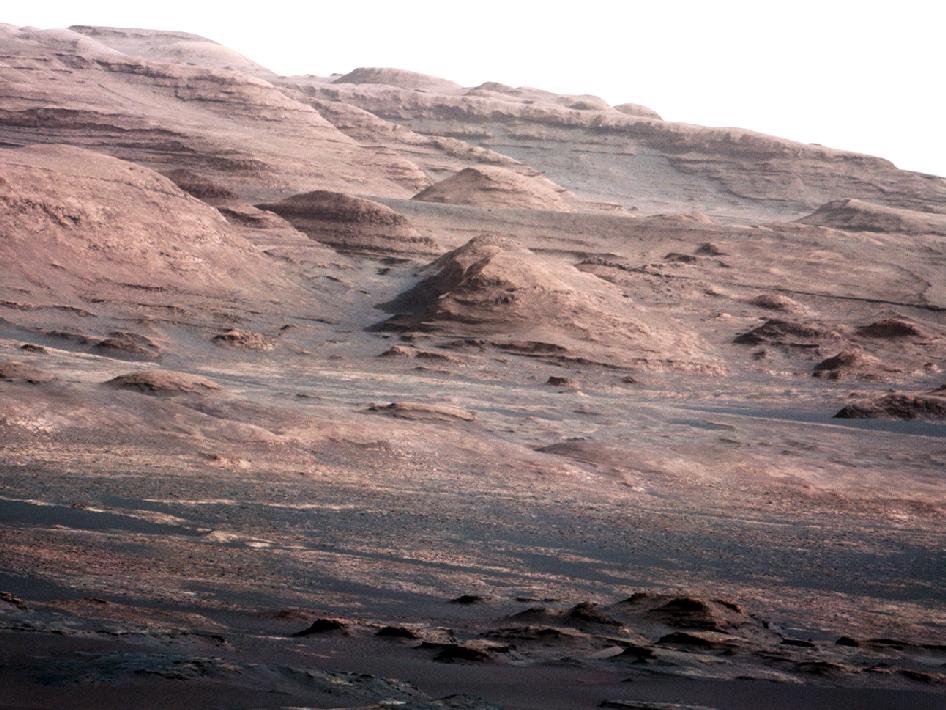 There is evidence that Mars once had a lot of water on its surface.
The solar system’s four inner planets are all rocky, like the Earth:
Earth
Mercury
Venus
Mars
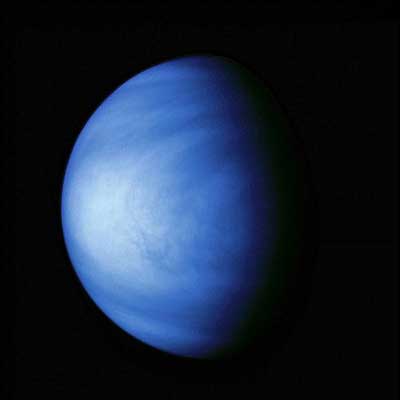 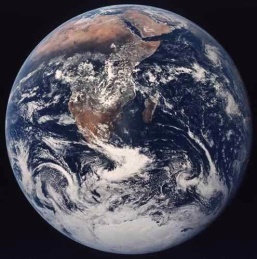 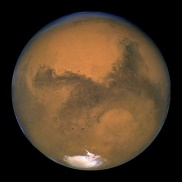 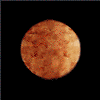 but the four giant outer planets are mainly hydrogen gas.
Jupiter
Saturn
Uranus
Neptune
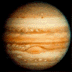 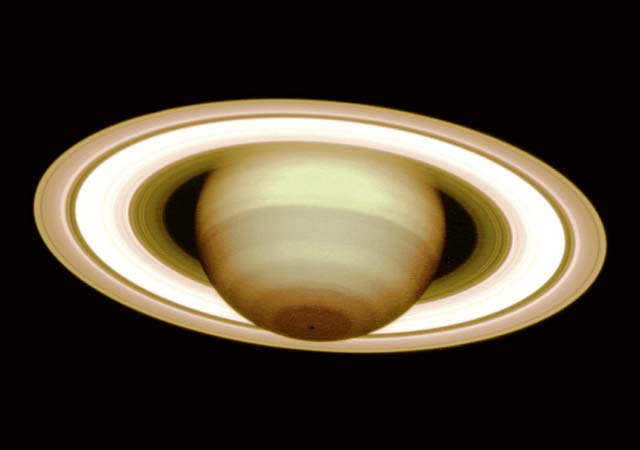 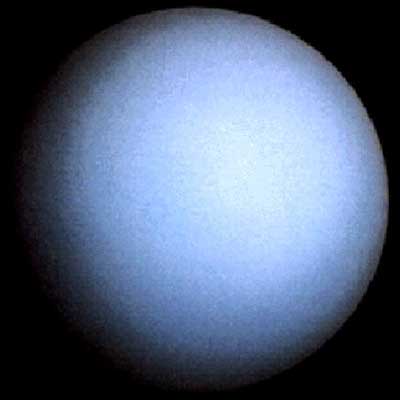 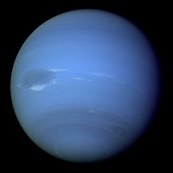 Transition
Between the orbits of Mars and Jupiter is a belt of thousands of asteroids, pieces of rock ranging from tiny to almost 1000 km in size.
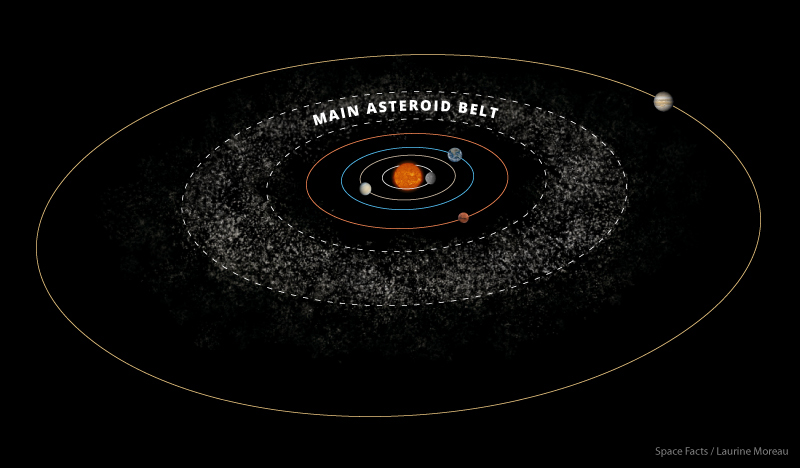 Jupiter
Earth
Mars
[Speaker Notes: Asteroids]
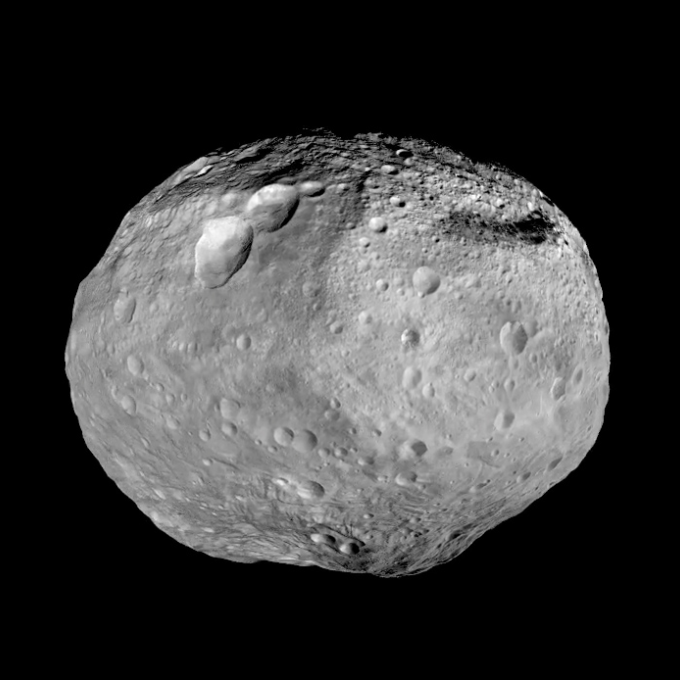 This is asteroid Vesta, the second largest (525 km) and brightest.
NASA
Jupiter is over ten times the size of the Earth, more massive than all the other planets put together, and rotates rapidly: once every ten hours.
Its atmosphere has a giant red storm spot, which has been there at least 300 years!
Jupiter has 79 known moons, most very small. Here are the four largest ones.
Ganymede is the largest moon in the solar system.
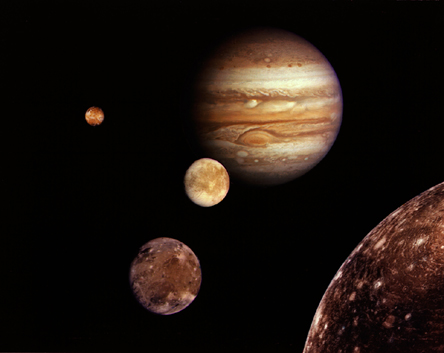 Jupiter
Io
Europa
Callisto
Ganymede
Jupiter’s moon Europa is covered with ice, with possibly a huge ocean of water beneath it, perhaps containing tiny microbial lifeforms.
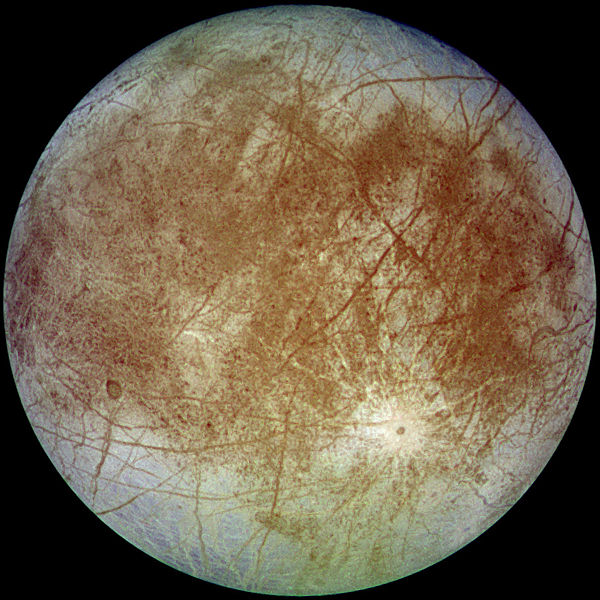 Europa
[Speaker Notes: Europa has a surface covered in ice, possibly covering a huge ocean of water. Extremely thin oxygen atmosphere. If the ocean exists it could be very deep and hold twice as much as all the water on Earth.
[Jupiter’s moon Europa also seems a possible stomping ground for E.T. due to its potential water and volcanic activity. Though the surface seems to be frozen, many suspect that buried underneath is an ocean of liquid water. Volcanic activity on the moon could provide life-supporting heat, as well as important chemicals needed by living organisms. Microbial life could potentially survive near hydrothermal vents on Europa, as it does on Earth.] http://www.wired.com/2009/01/et-life/.

https://en.wikipedia.org/wiki/Europa_(moon): Europa has the smoothest surface of any known solid object in the Solar System.[12] The apparent youth and smoothness of the surface have led to the hypothesis that a water ocean exists beneath it, which could conceivably harbor extraterrestrial life.[13] The predominant model suggests that heat from tidal flexing causes the ocean to remain liquid and drives ice movement similar to plate tectonics, absorbing chemicals from the surface into the ocean below.[14][15] Sea salt from a subsurface ocean may be coating some geological features on Europa, suggesting that the ocean is interacting with the seafloor. This may be important in determining if Europa could be habitable.[16] In addition, the Hubble Space Telescope detected water vapor plumes similar to those observed on Saturn's moon Enceladus, which are thought to be caused by erupting cryogeysers.[17]
So far, there is no evidence that life exists on Europa, but Europa has emerged as one of the most likely locations in the Solar System for potential habitability.[103][137] Life could exist in its under-ice ocean, perhaps in an environment similar to Earth's deep-ocean hydrothermal vents.[109][138] Even if Europa lacks volcanic hydrothermal activity, a 2016 NASA study found that Earth-like levels of hydrogen and oxygen could be produced through processes related to serpentinization and ice-derived oxidants, which do not directly involve volcanism.[139] In 2015, scientists announced that salt from a subsurface ocean may likely be coating some geological features on Europa, suggesting that the ocean is interacting with the seafloor. This may be important in determining if Europa could be habitable.[16][140] The likely presence of liquid water in contact with Europa's rocky mantle has spurred calls to send a probe there.[141]]
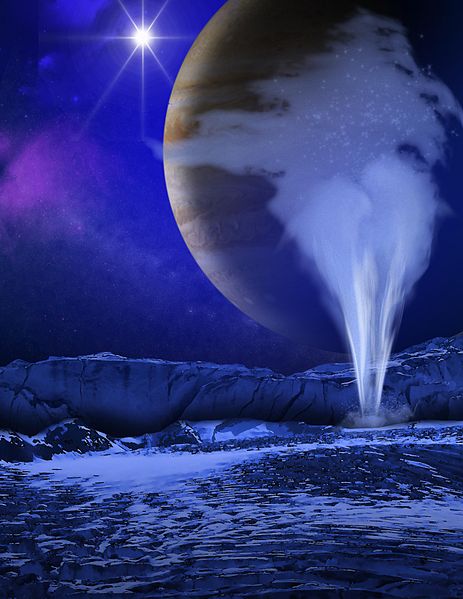 Europa’s ice is covered in cracks, and there is some evidence of plumes of water being vented from under the ice. This points to thermal activity, with volcanic action providing warmth, which may provide the right conditions for some form of microbial life, rather like that found in sub-oceanic hydrothermal vents on the Earth.
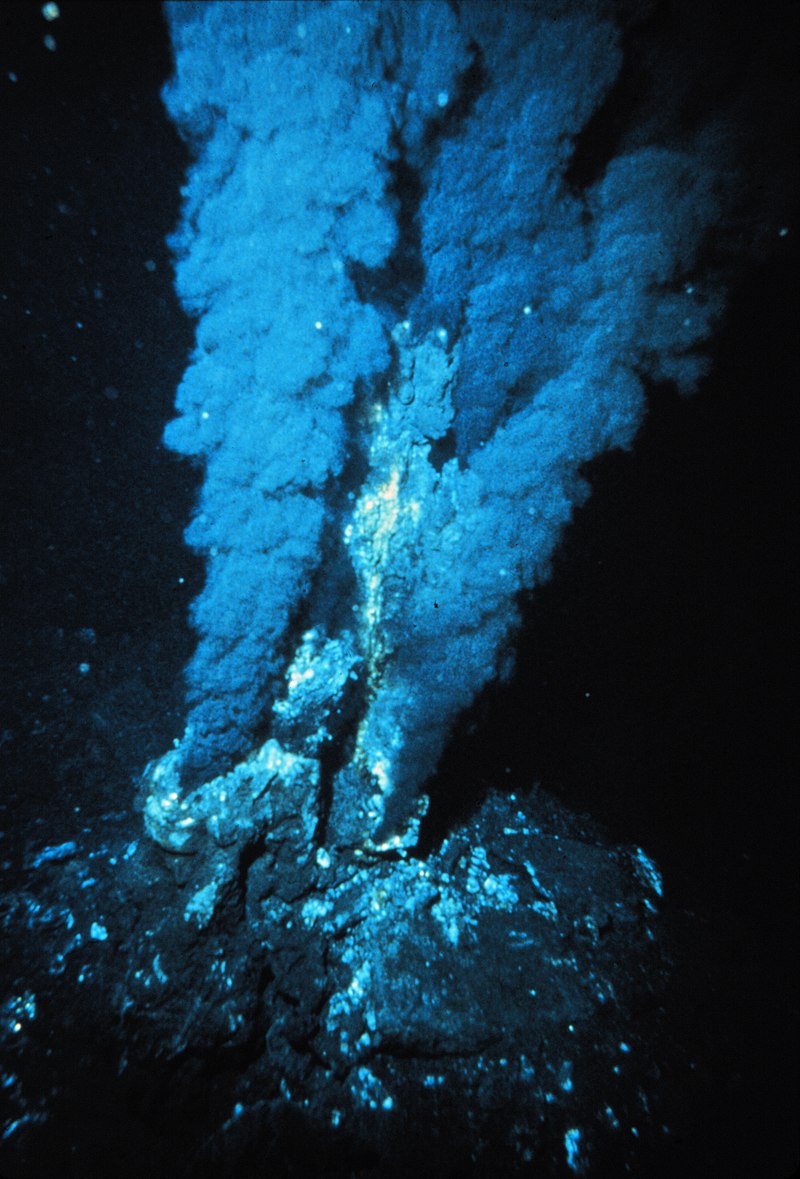 Hydrothermal vent on Earth
Simulation
[Speaker Notes: The ice is covered in cracks, some of which appear to be moving. Tidal heating. There has also been some evidence (HST, 2013) of plumes of water being vented from under the ice, although subsequent observations have not confirmed them, and it is, therefore, not certain that they exist. All this points to thermal activity, with volcanic action providing warmth, which may provide the right conditions for some form of microbial life, rather like that found in sub-oceanic hydrothermal vents on the Earth.]
The giant planet Saturn has a beautiful ring system. The rings are made up of ice rocks, perhaps the result of a destroyed moon, or from material left over after the formation of the planet.
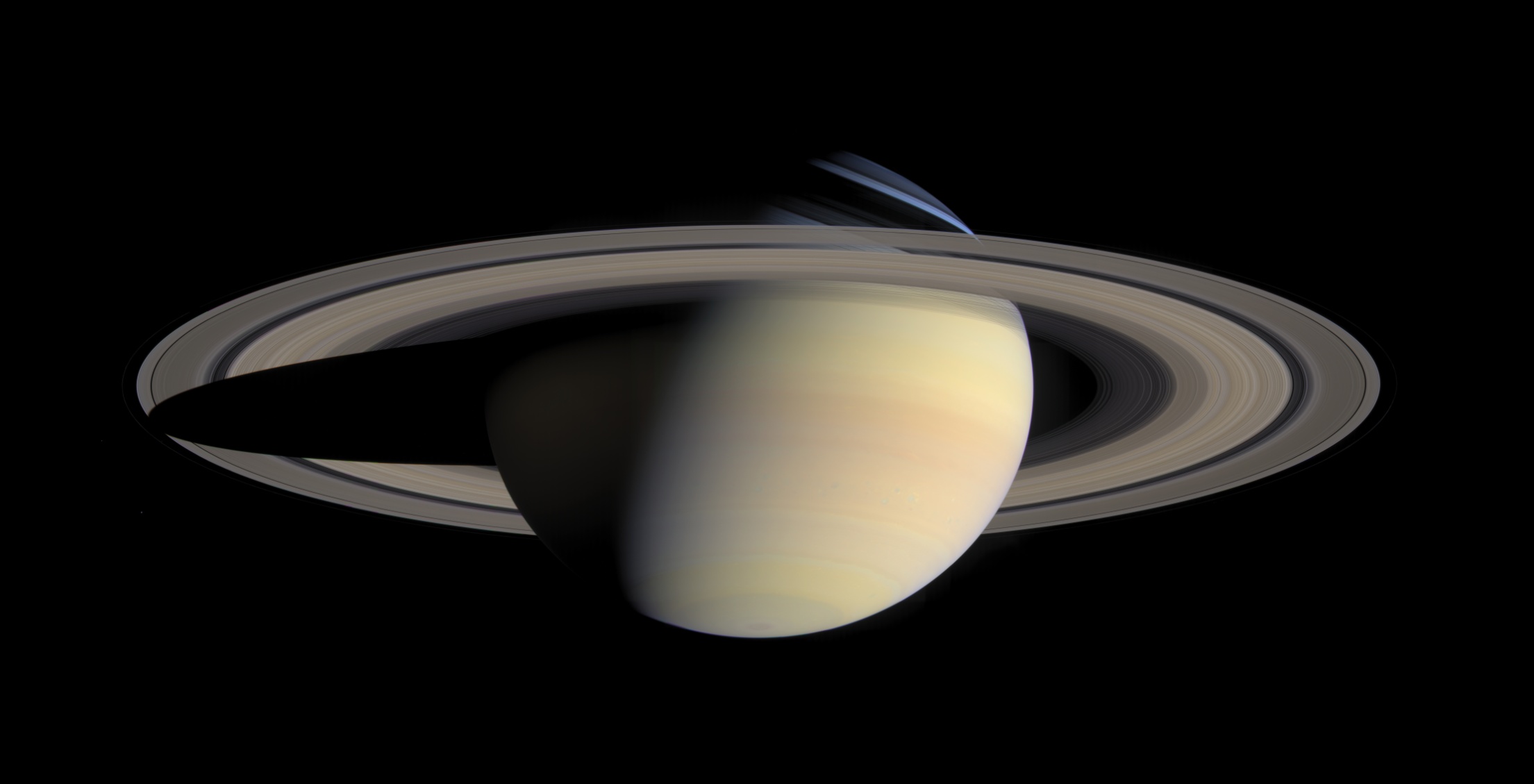 Saturn’s largest moon, Titan, has a nitrogen atmosphere (like the Earth), but also contains methane, which might indicate the presence of some kind of life.
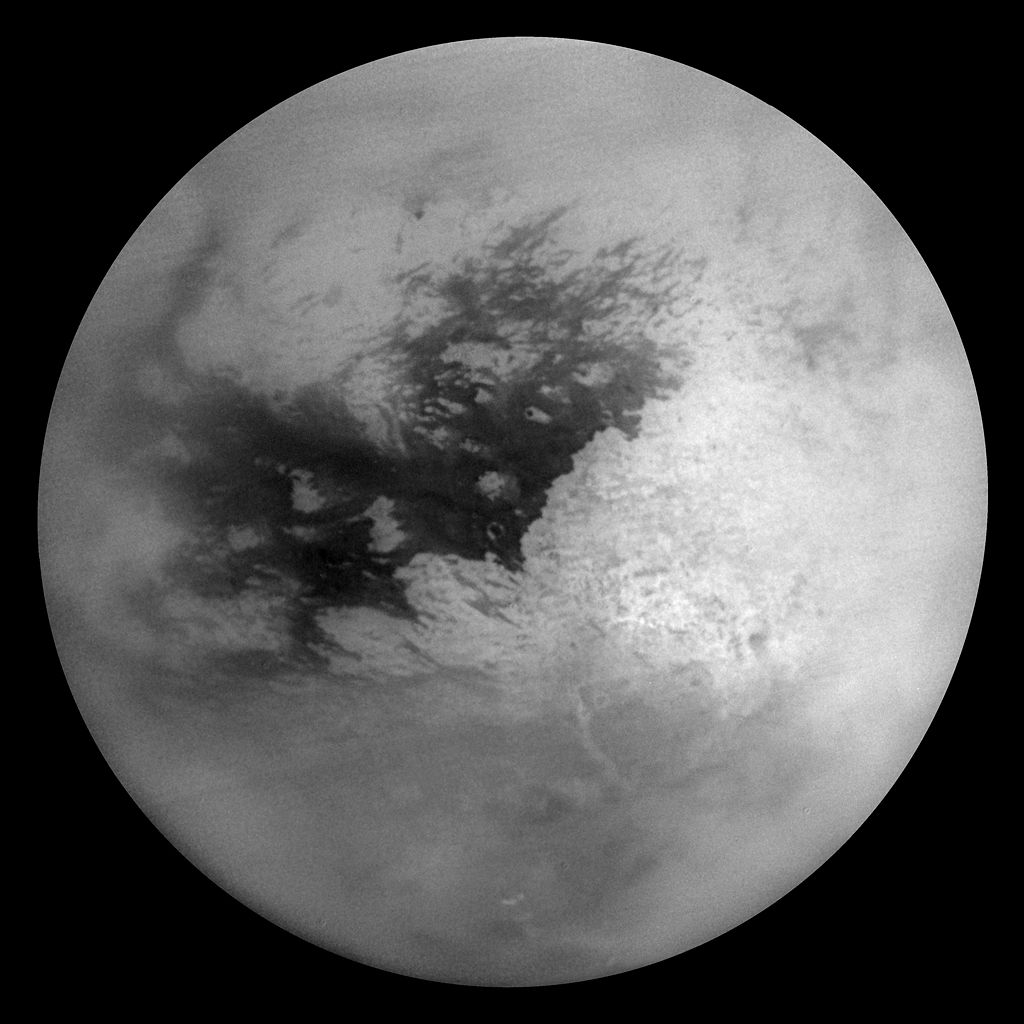 [Speaker Notes: Titan is interesting because its nitrogen atmosphere also contains methane, which might indicate the presence of some kind of organism.
[Saturn’s largest moon looks suspiciously like it might have hosted life, because its thick atmosphere is rich in compounds that often mark the presence of living organisms.  For instance, Titan’s air is filled with methane, which is usually destroyed by sunlight. On Earth, life constantly replenishes methane, so it might similarly be responsible for the methane on Titan. Titan is rather cold, however, and if liquid water exists, it must be deep beneath the frozen surface.]]
Uranus is another gas giant, with few surface features.
The outermost planet, Neptune, has active weather patterns.
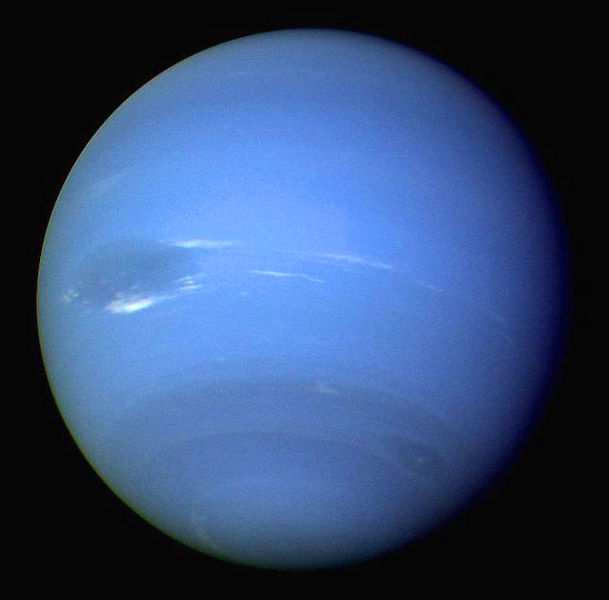 Pluto is classed as a dwarf planet. It is less than 2400 km wide.
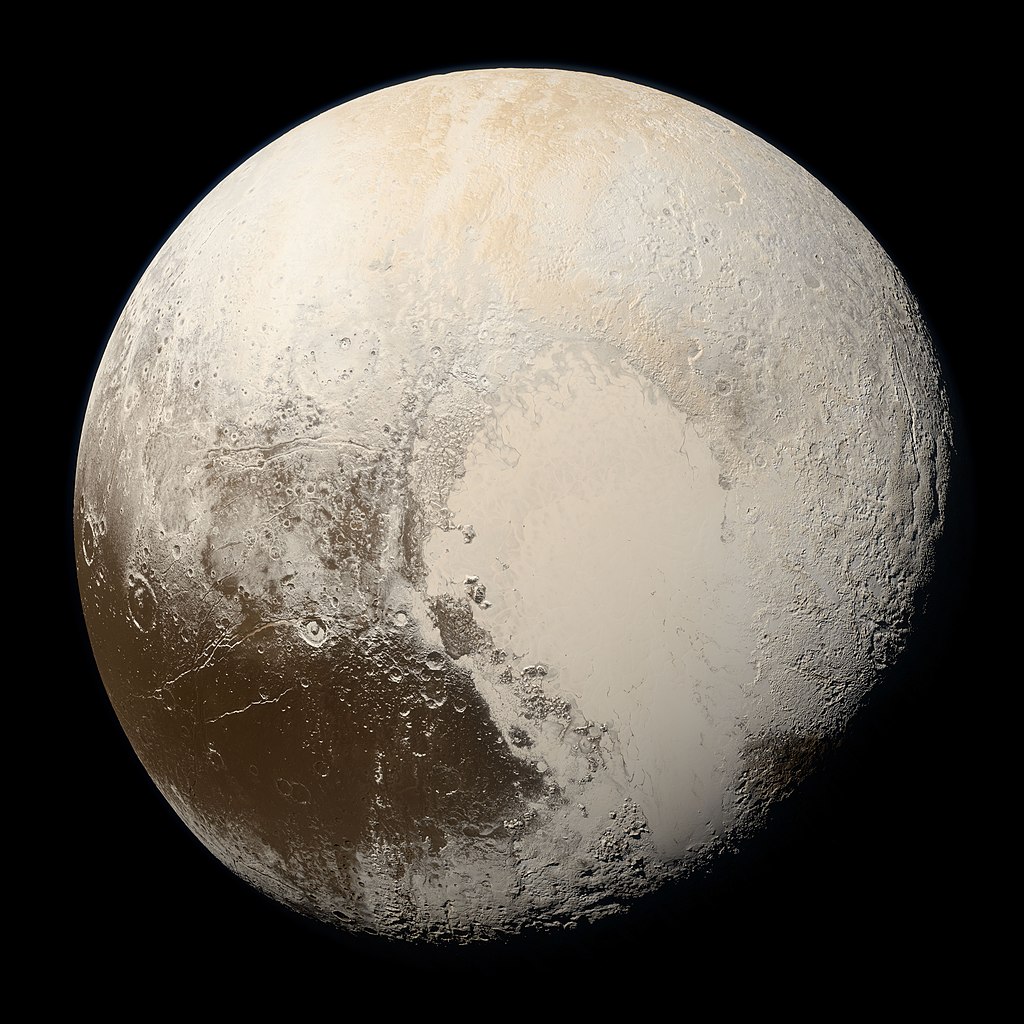 NASA
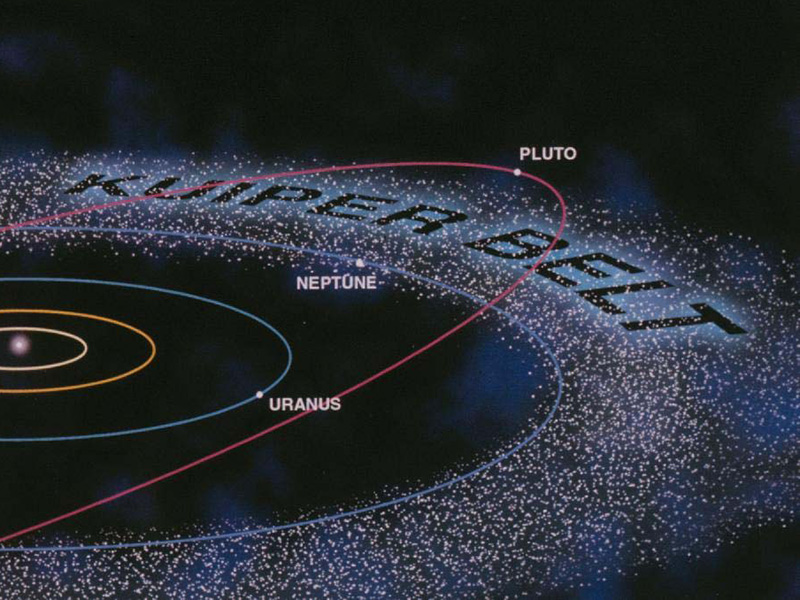 It is believed that it is one of thousands of similar objects in a region known as the Kuiper Belt.
NASA
Comets are regular intruders into the inner solar system.
They are giant dirty snowballs, which release gas and dust as they approach the Sun, producing beautiful tails.
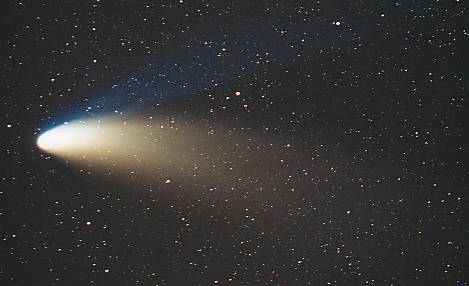 Comet Hale-Bopp, David Le Conte, 1997
It is believed that millions of comets are in the Oort cloud in the outer reaches of the solar system. Occasionally one comes into the inner part of the solar system.
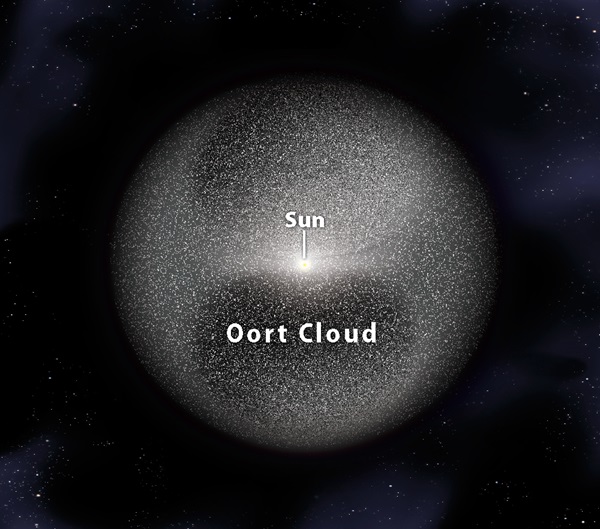 We are so fortunate to live in our wonderful solar system ...
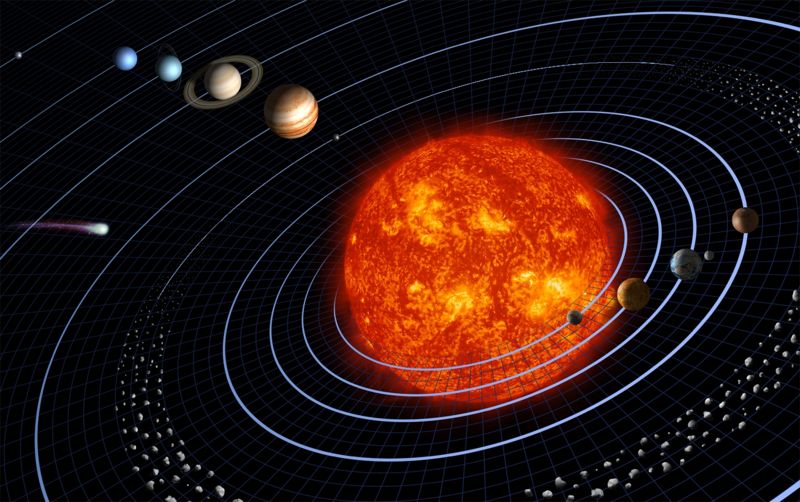 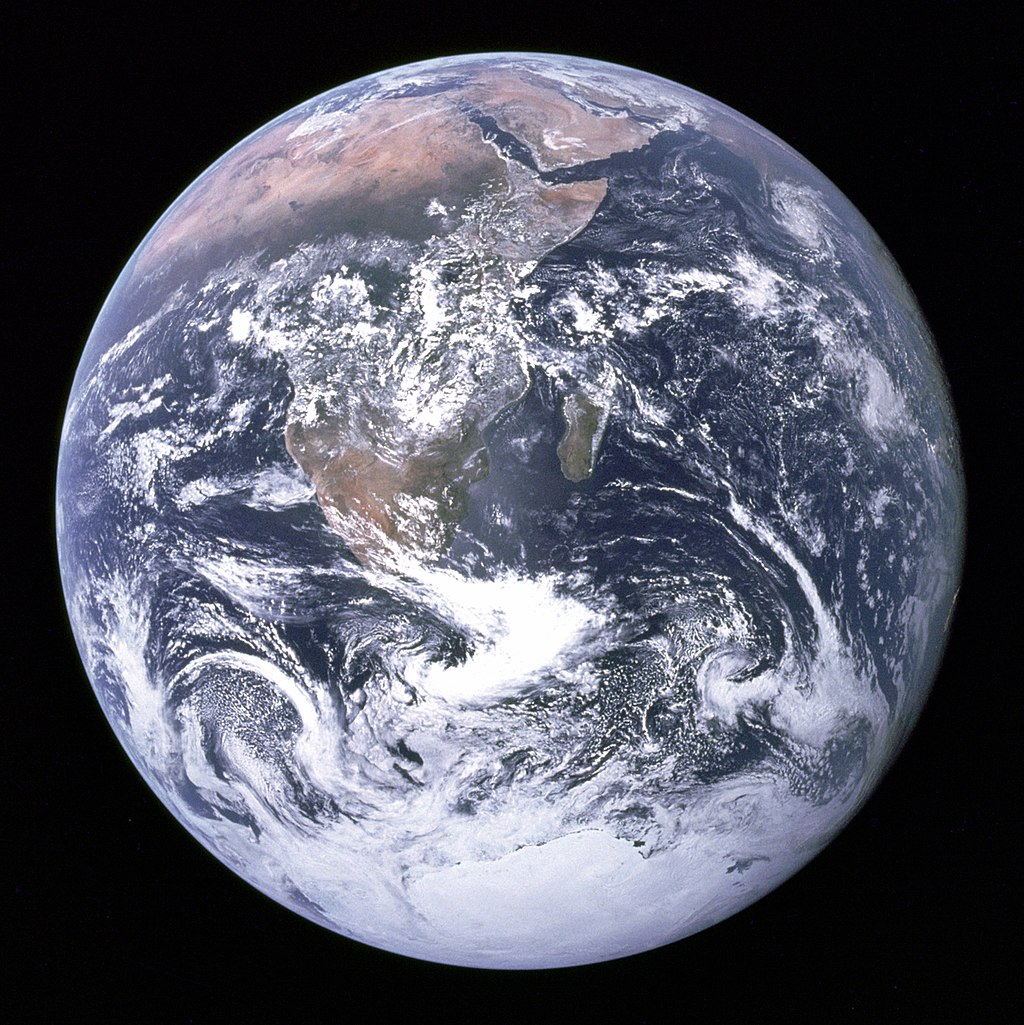 … on a beautiful Earth. Let’s take care of it!
Earth – The ‘Blue Marble’
NASA, Apollo 17, 1972
This presentation has been brought to you by
the Astronomy Section of La Société Guernesiaise, 
Guernsey, in the British Channel Islands.

For more astronomical presentations go to:
http://www.astronomy.org.gg/more/resources/education